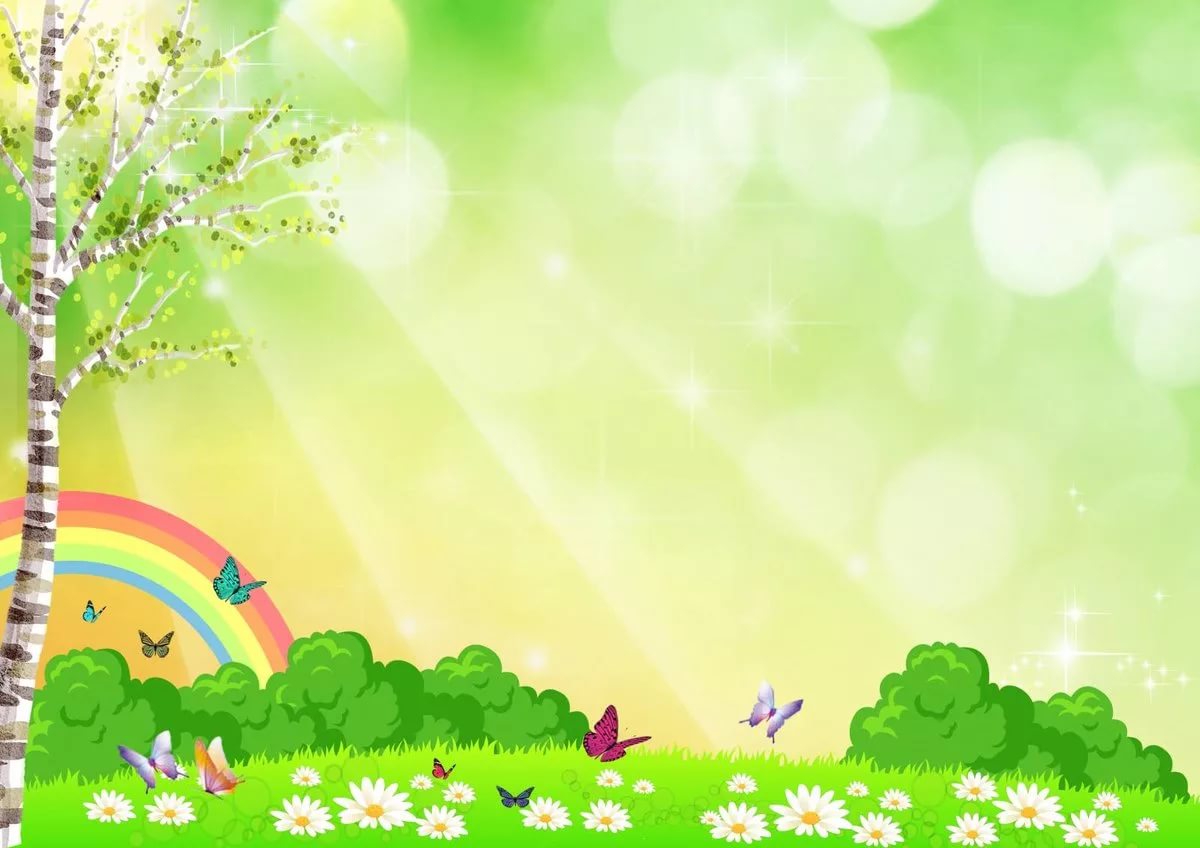 « Гость в группе, как современная форма работы с родителями»Воспитатель: Серова О.А
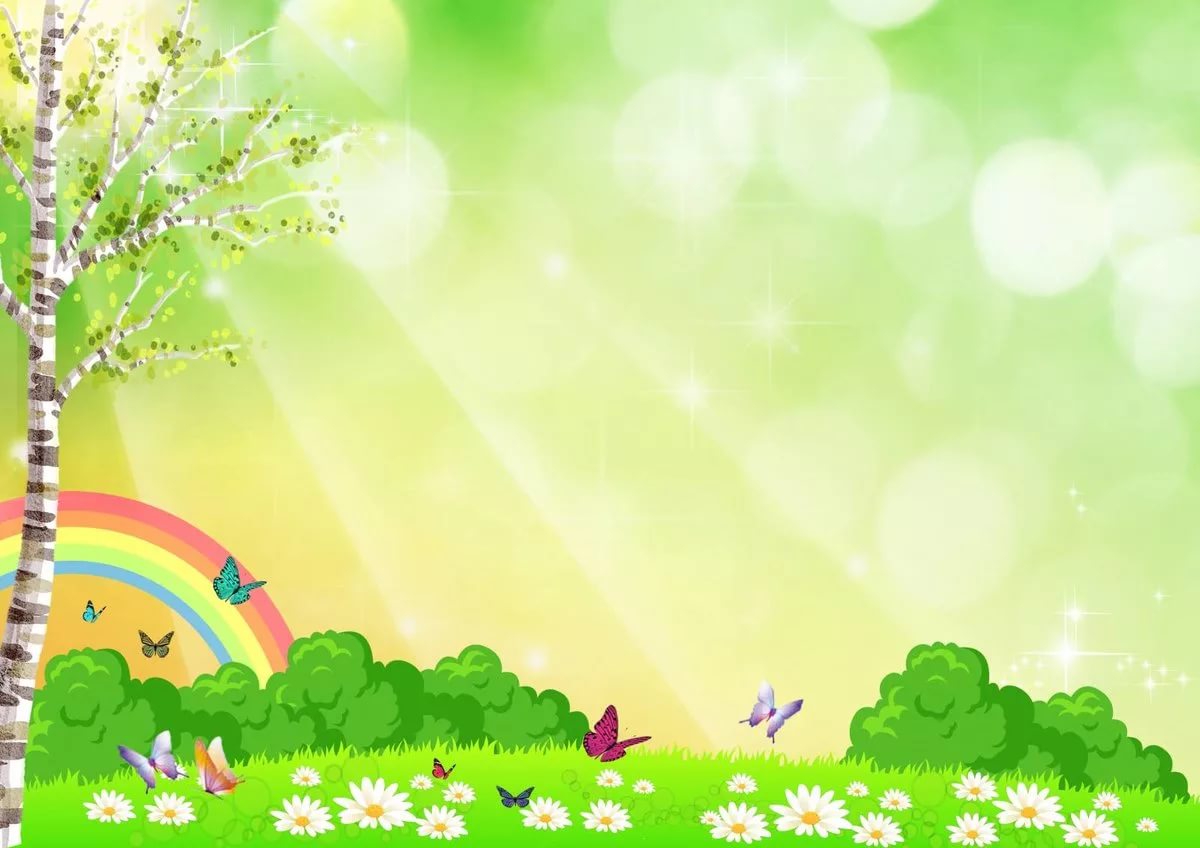 Актуальность:
Как сложно бывает достучаться до пап и мам ! 
Как же привлечь родителей к работе в детском саду?
Цель: 
Установление доверительно-делового контакта с родителями в образовательно педагогический процесс группы
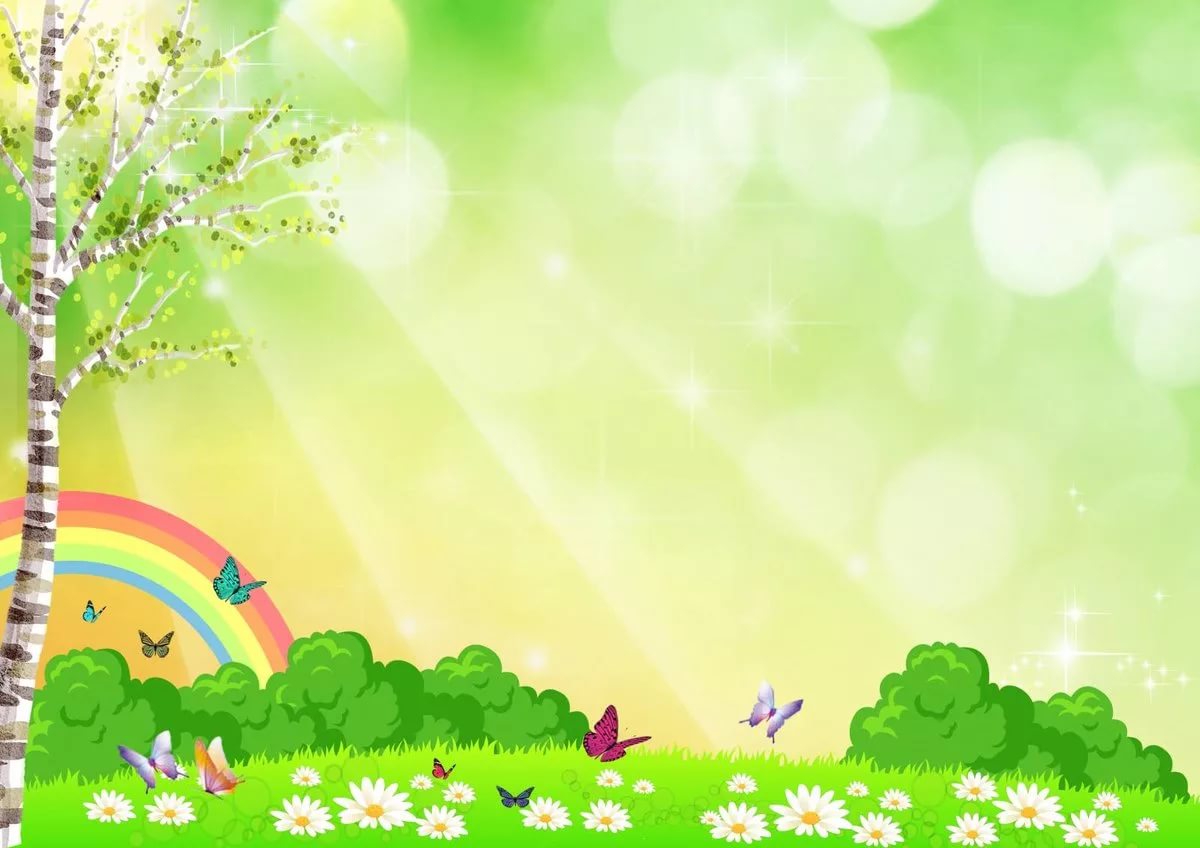 Принципы:
индивидуальный подход
сотрудничество, а не наставничество
системность
гуманизация подходов к родителям

                          Формы и методы:
родительские собрания
консультации
анкетирования
дни открытых дверей
-    мастер-классы
-     гость в группе
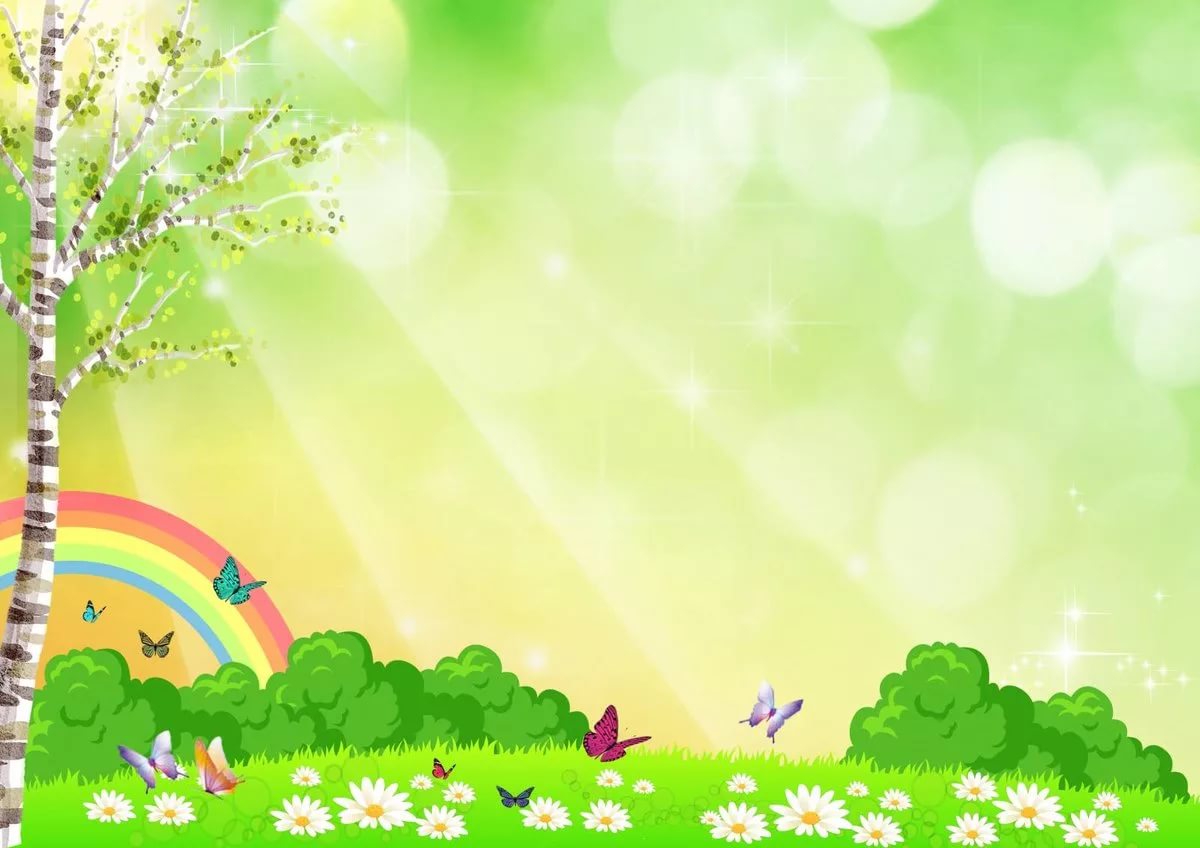 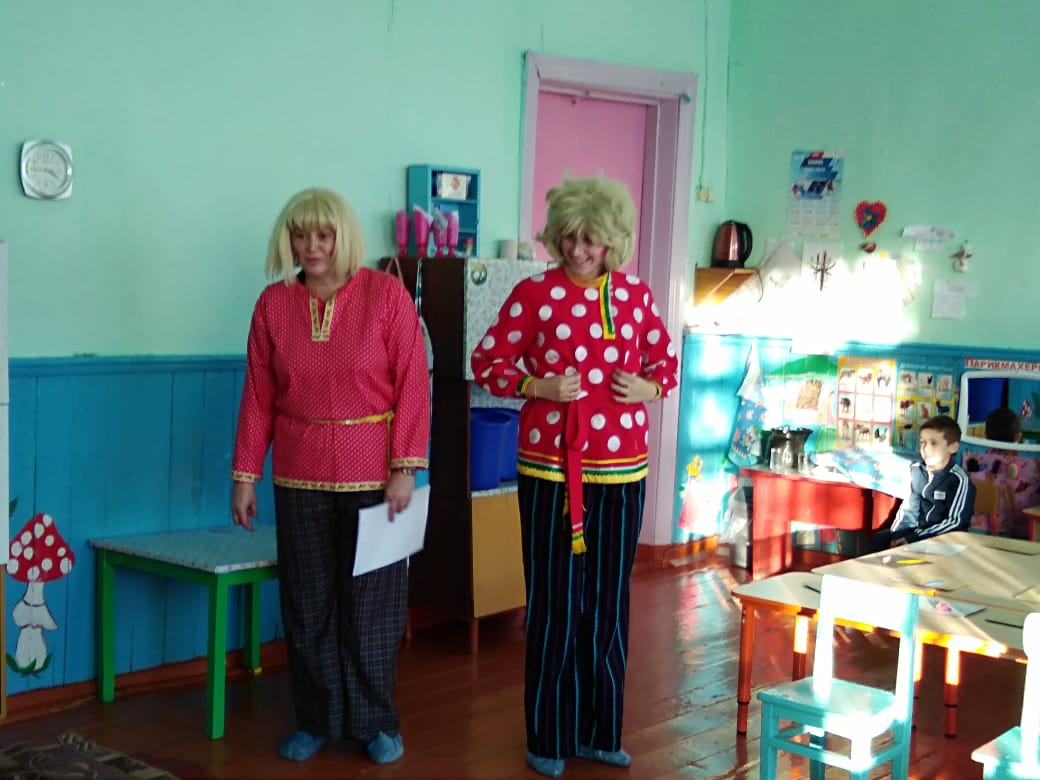 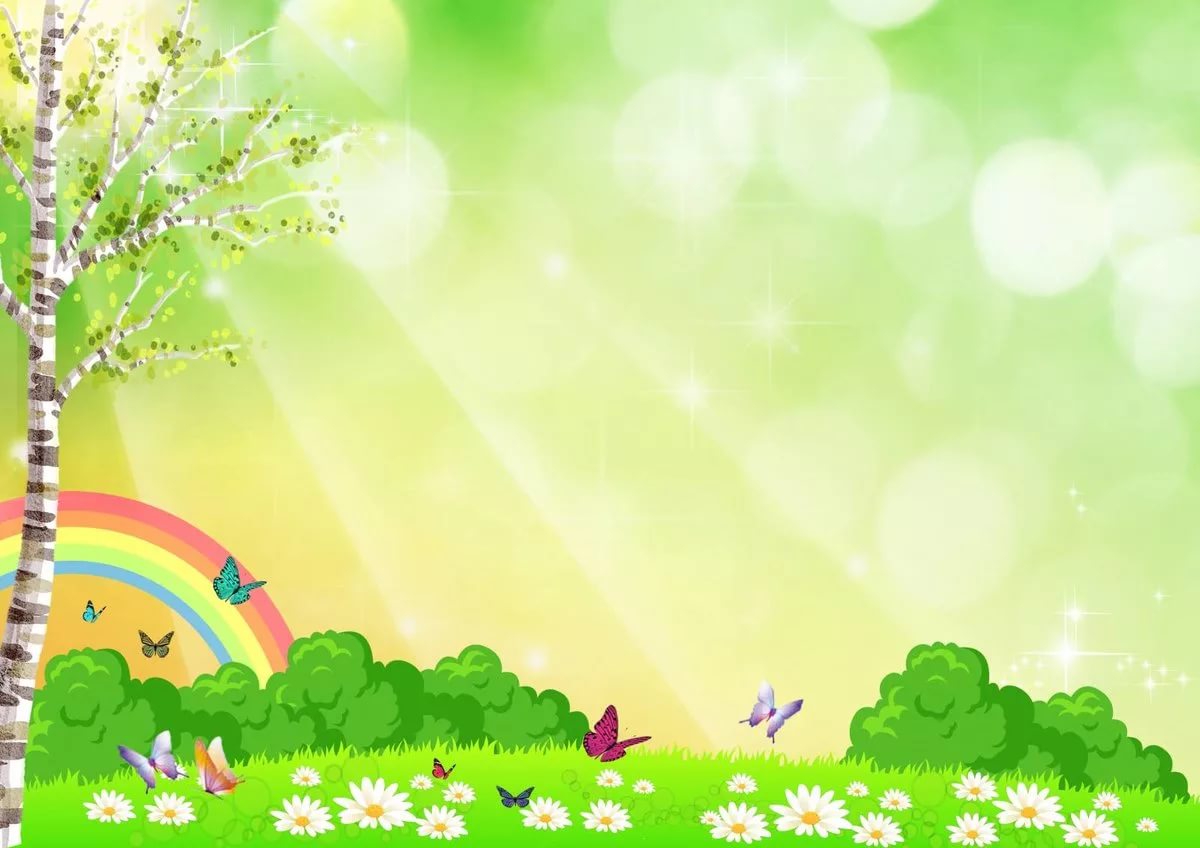 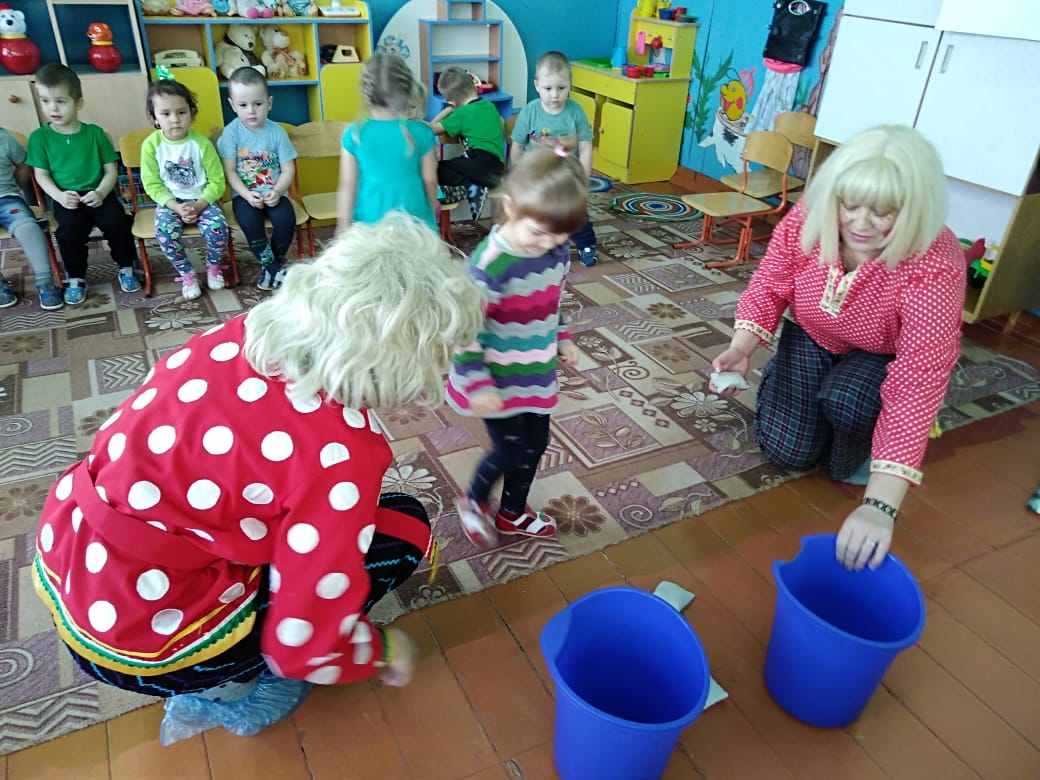 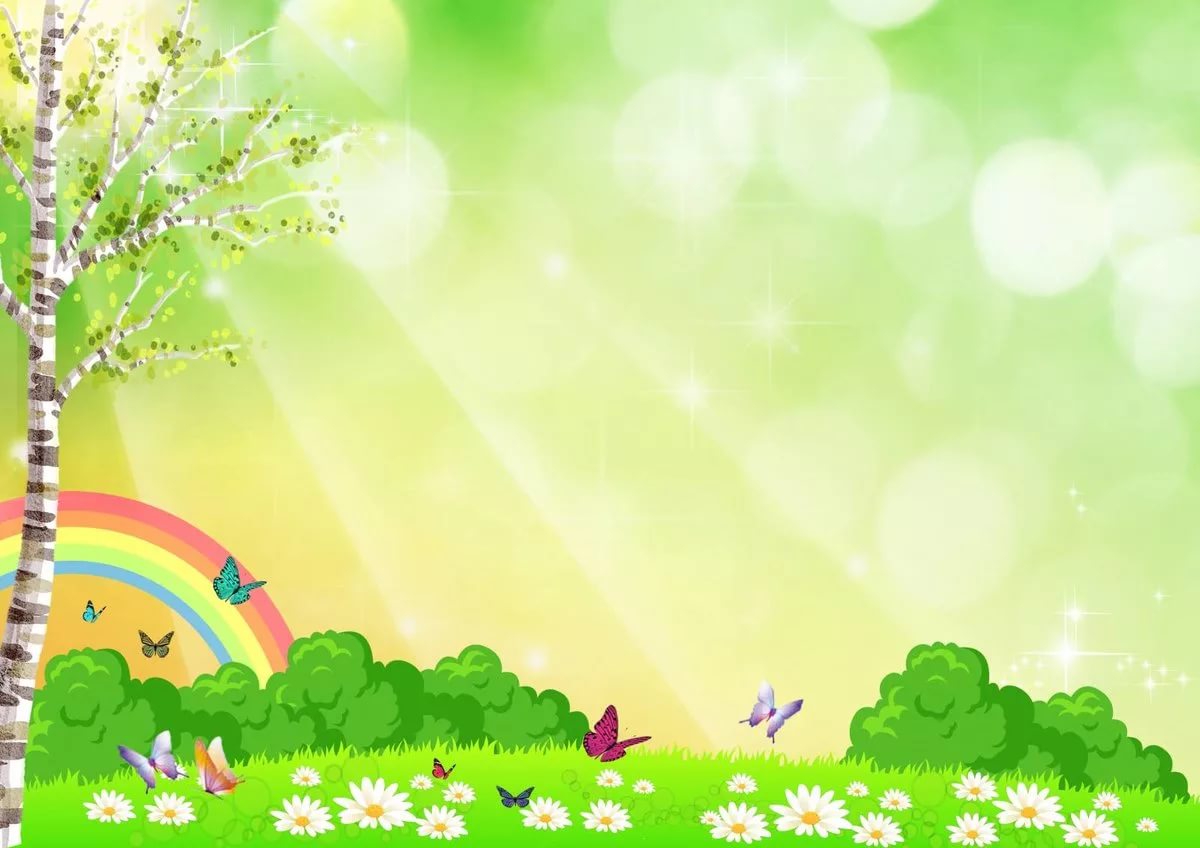 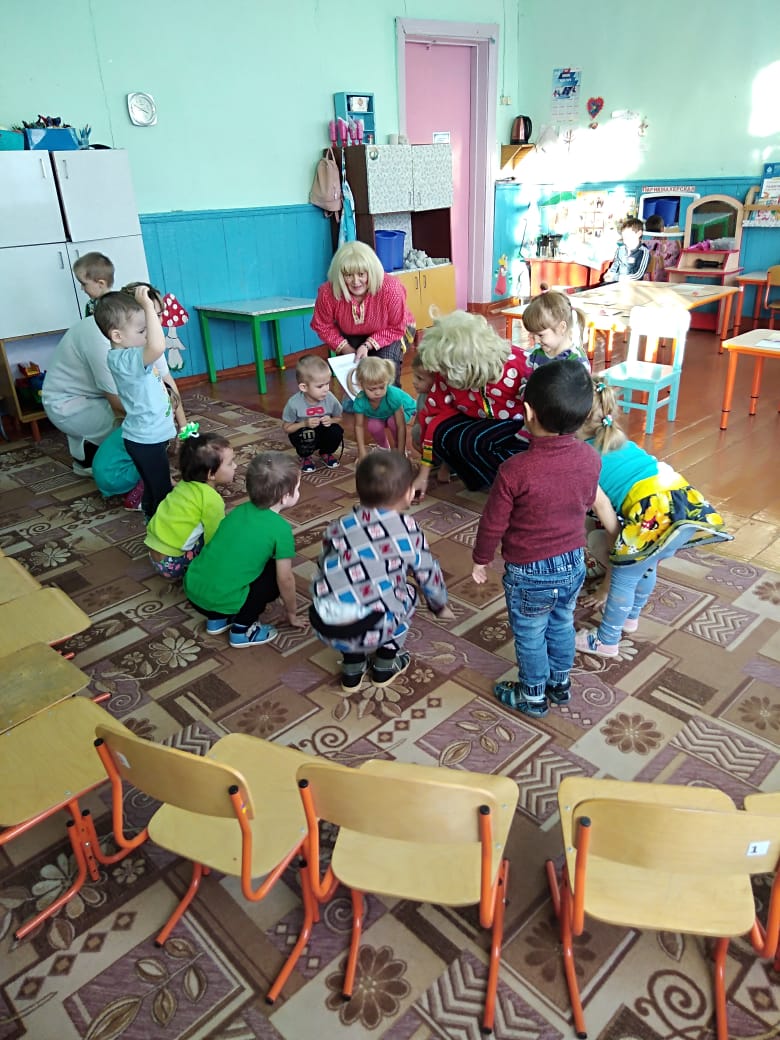 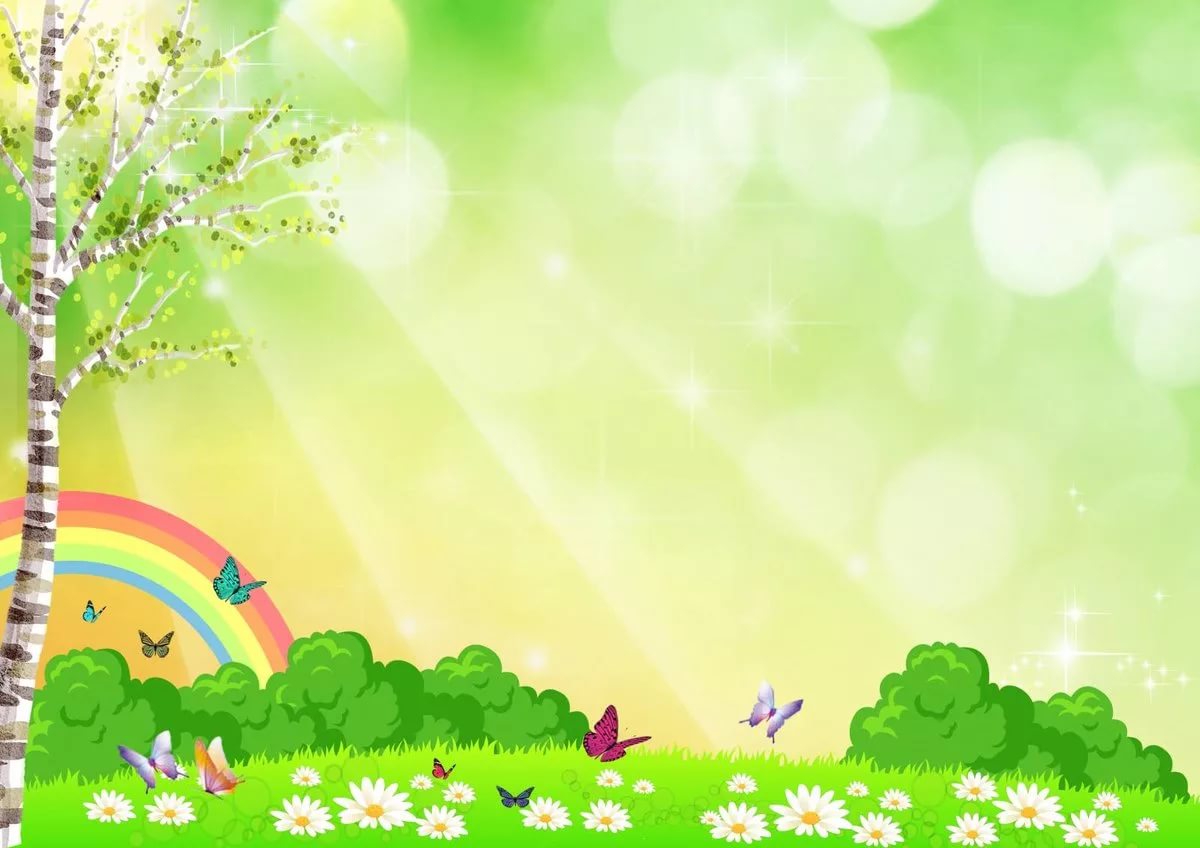 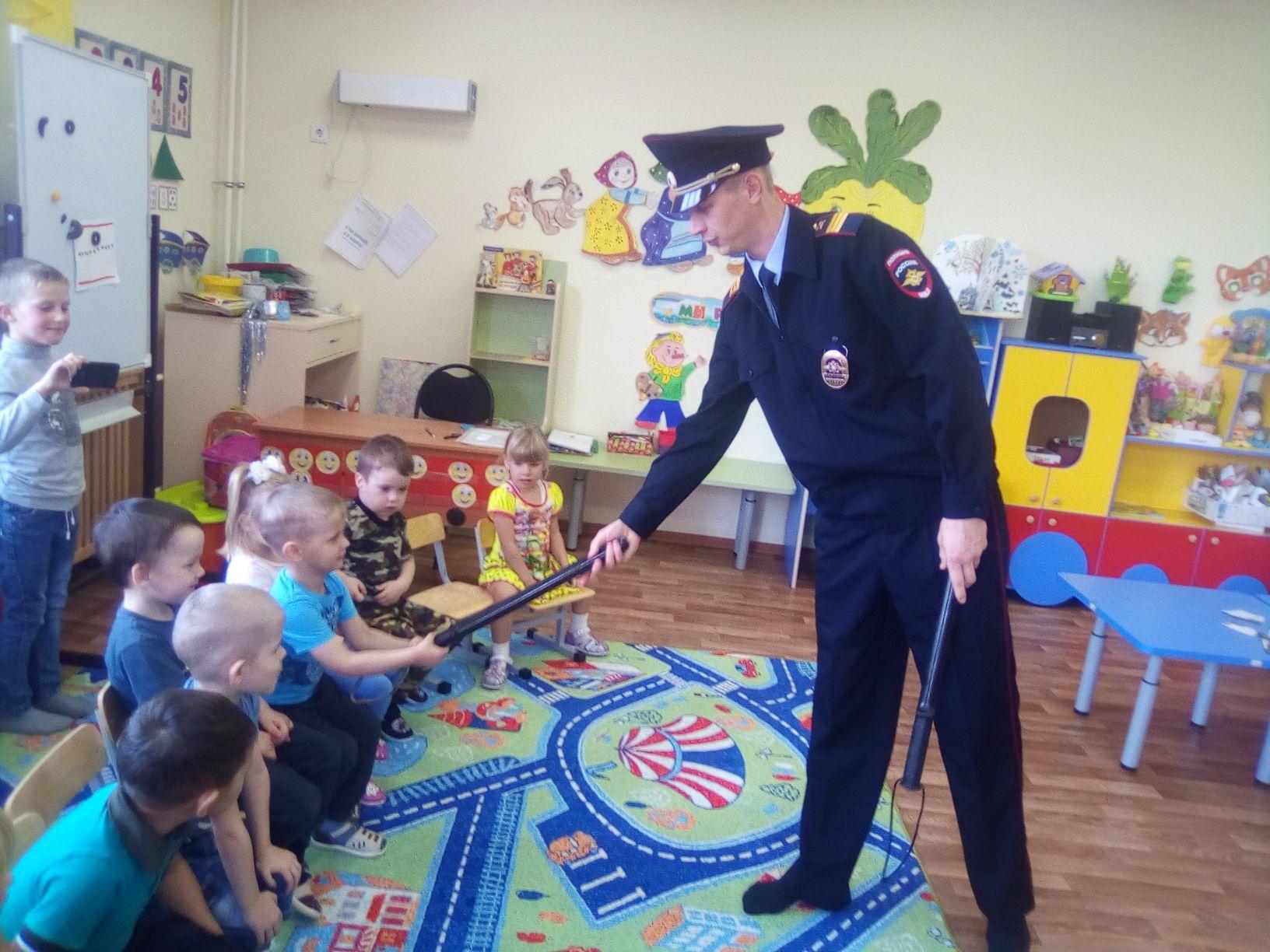 Профессия- полицейский
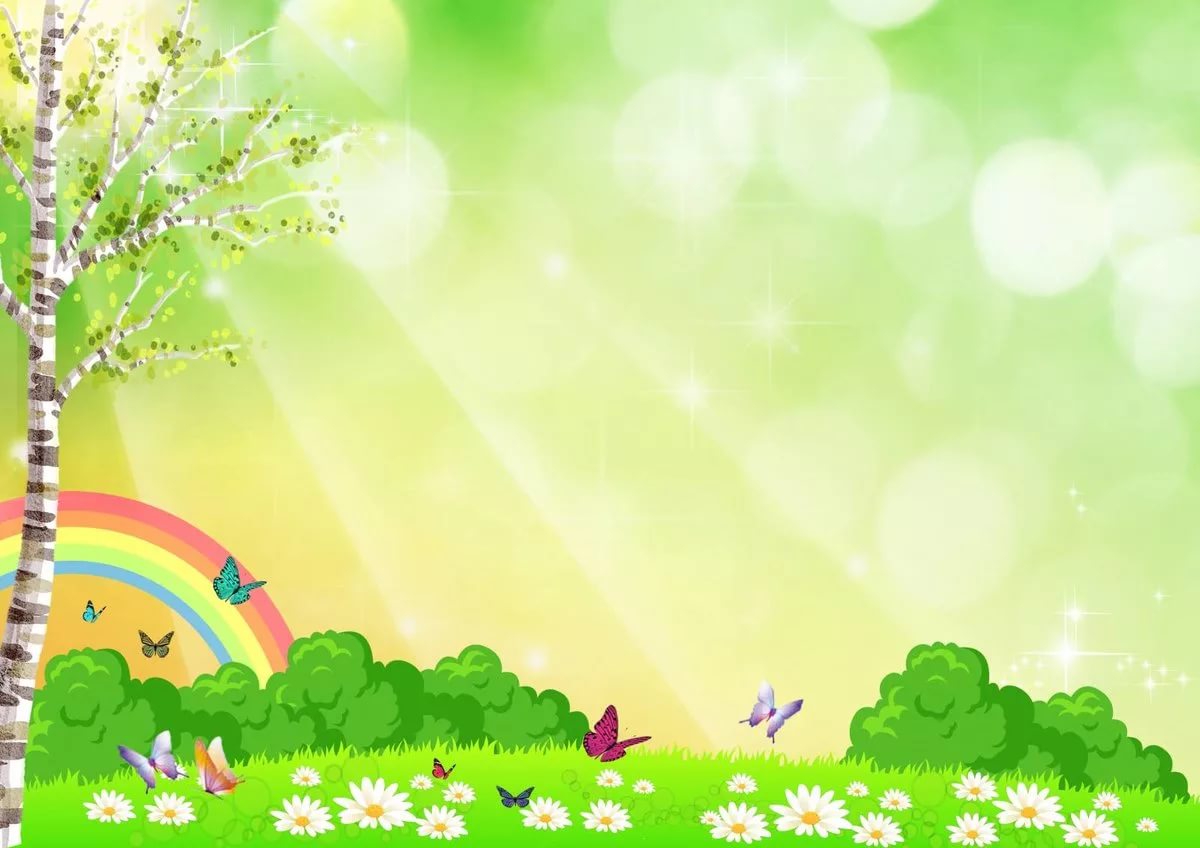 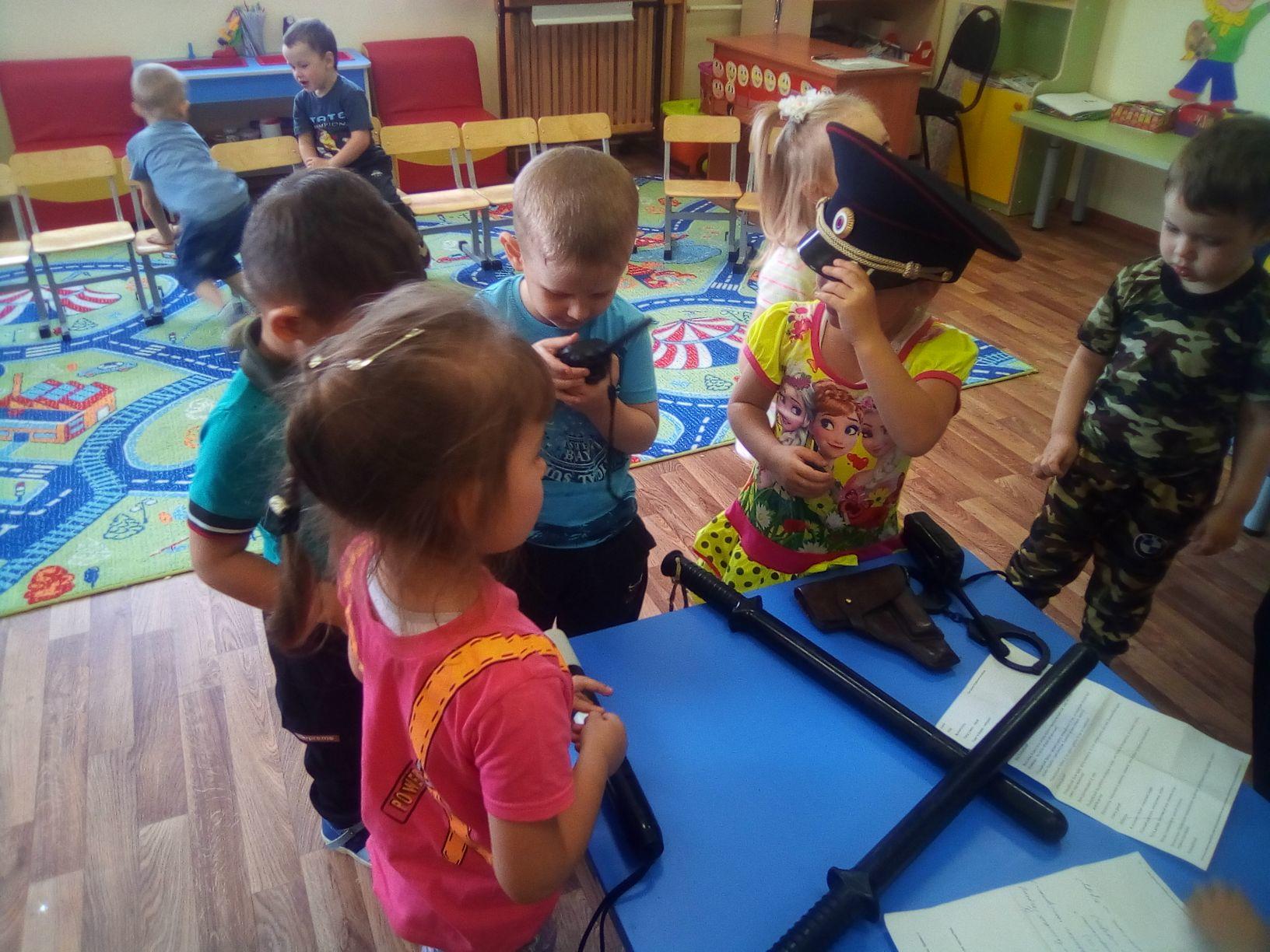 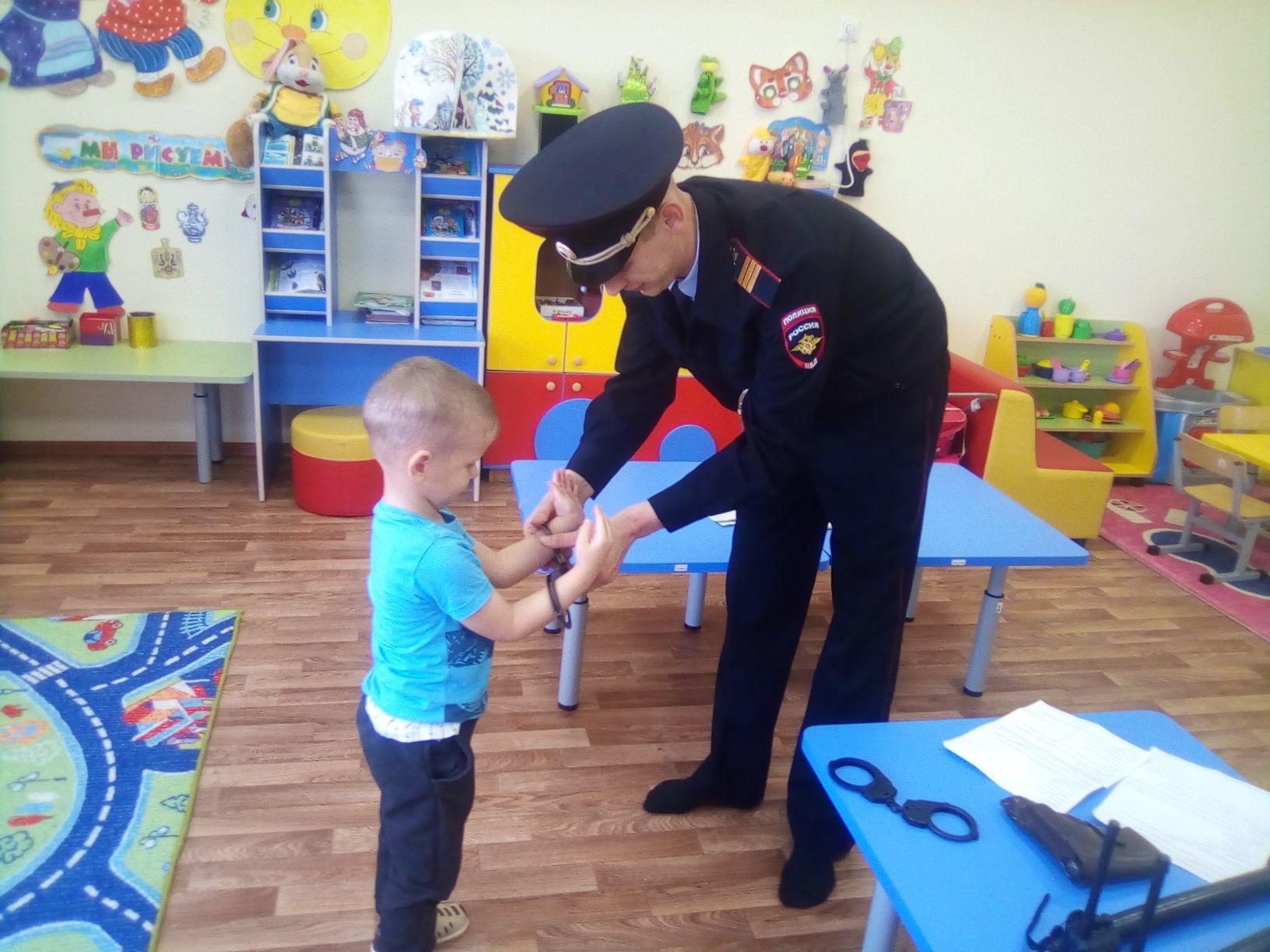 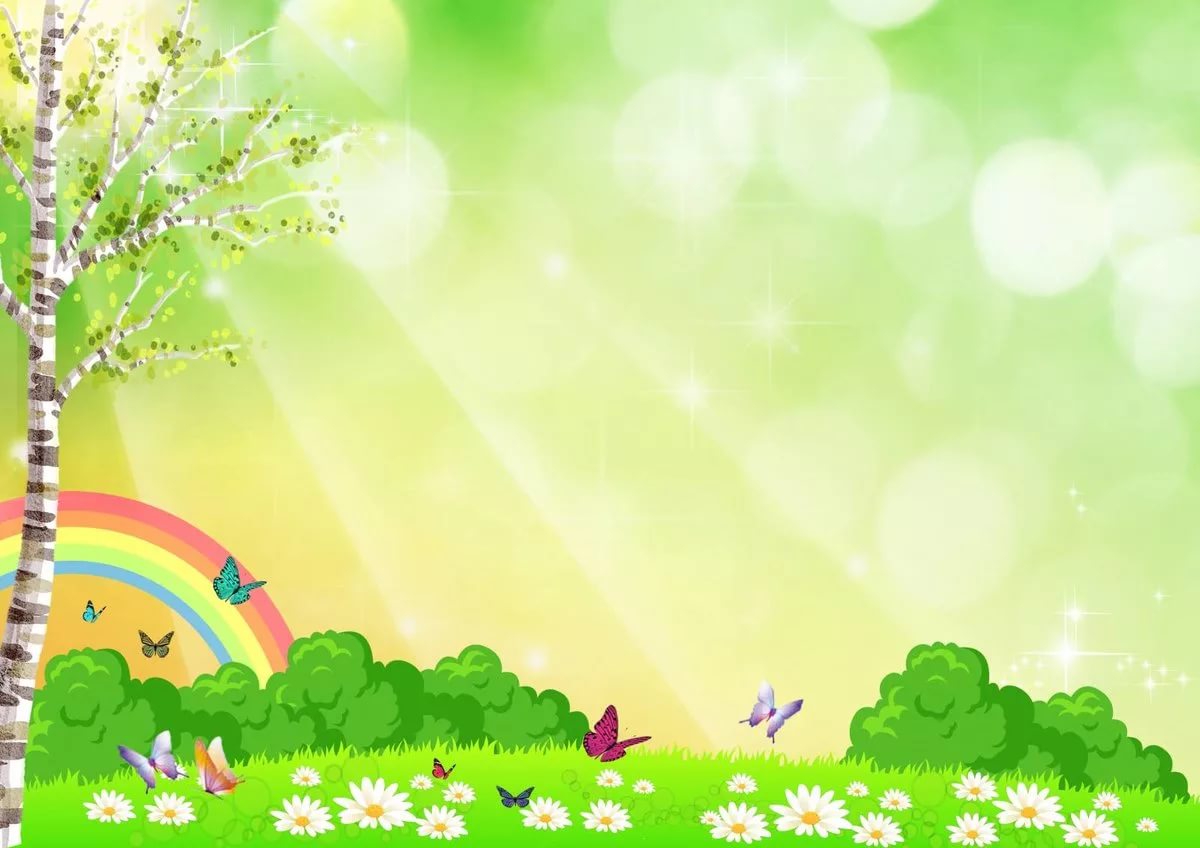 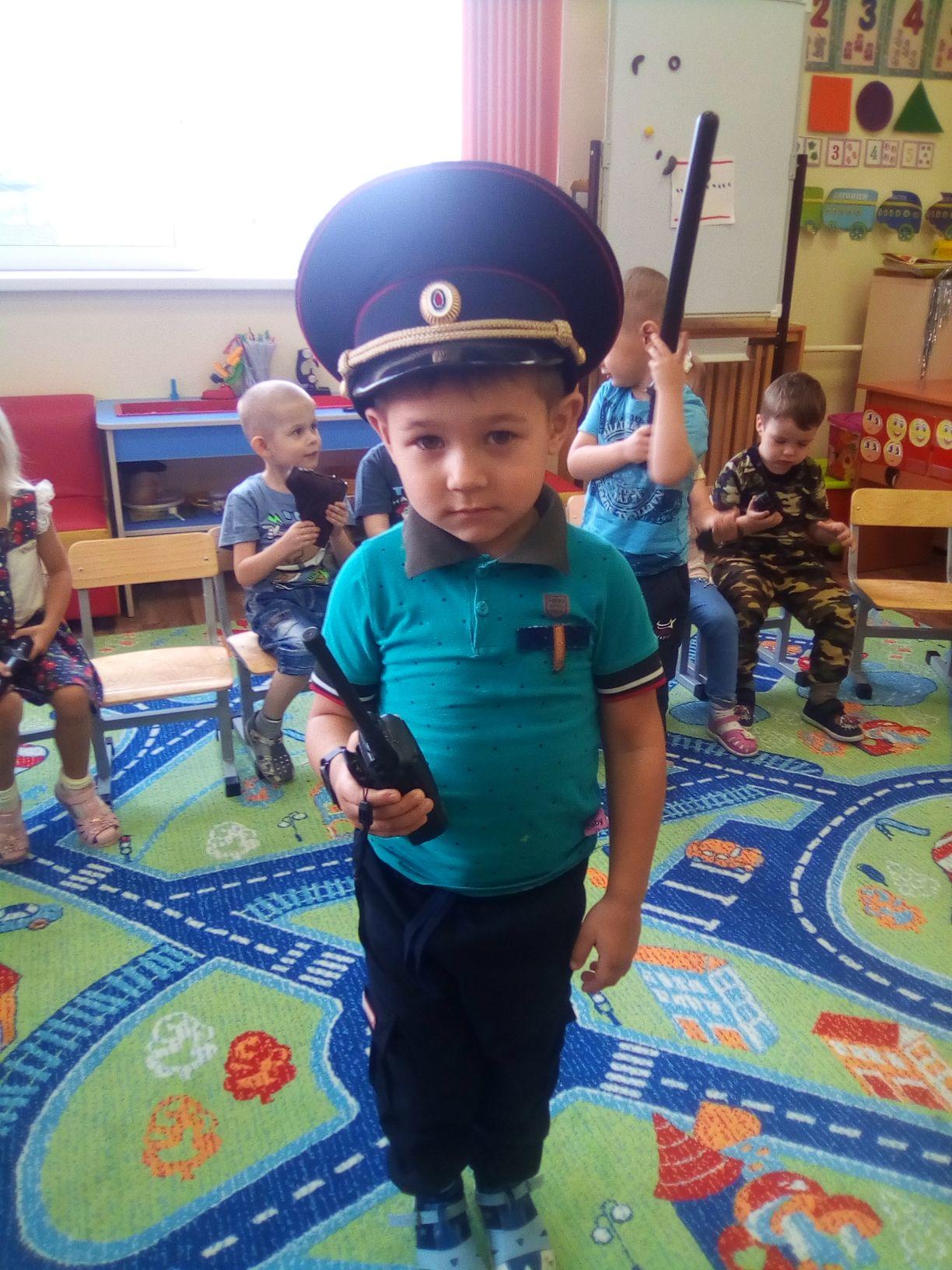 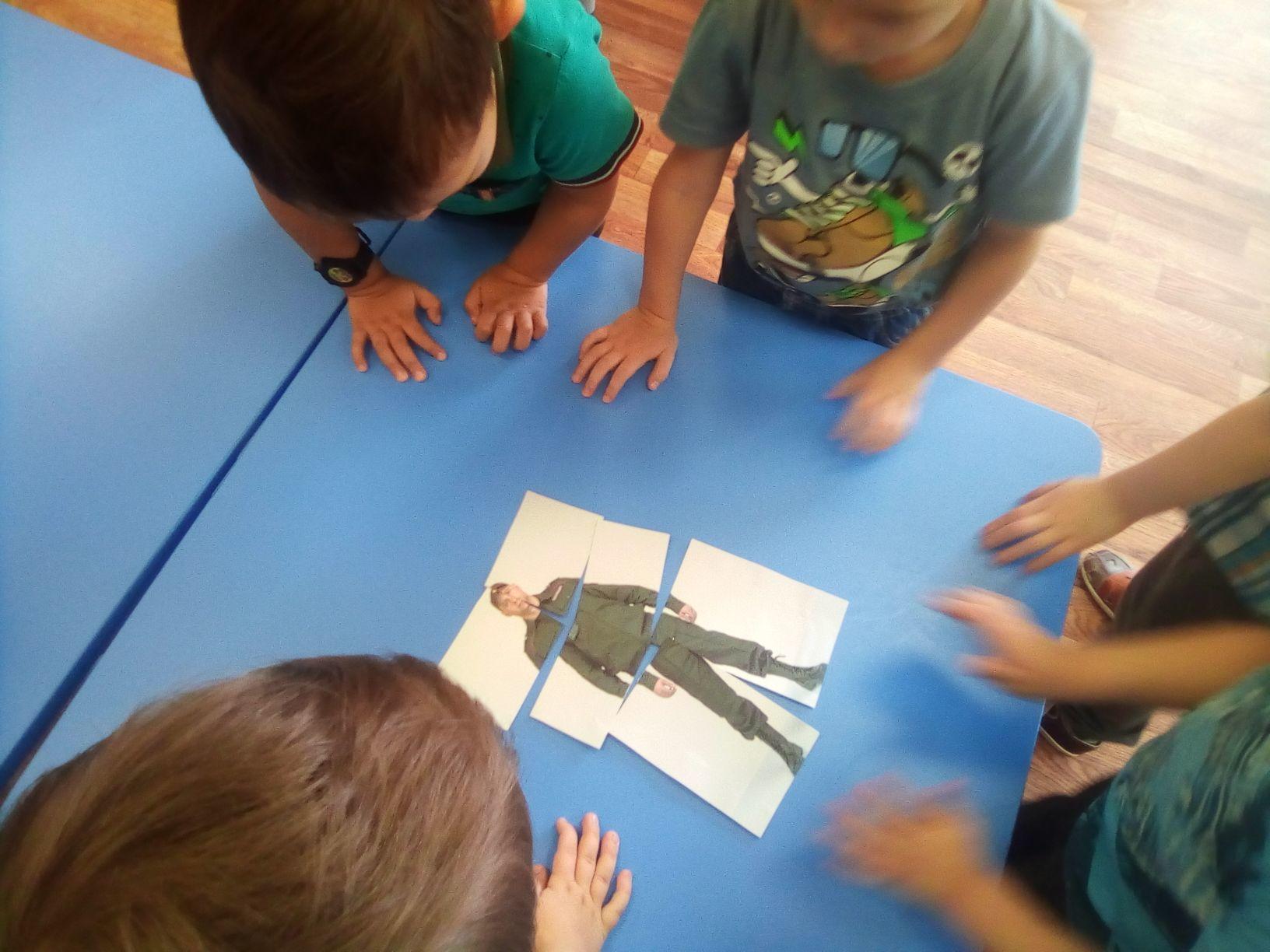 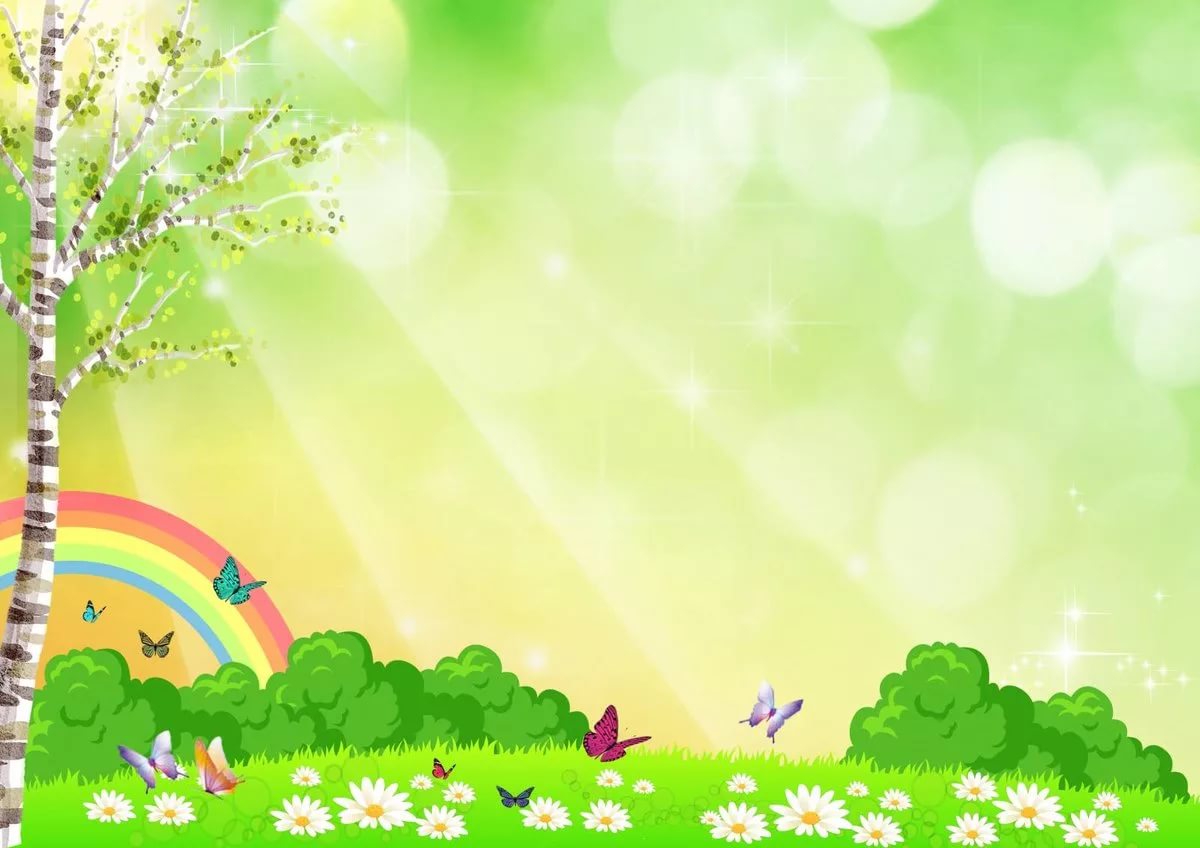 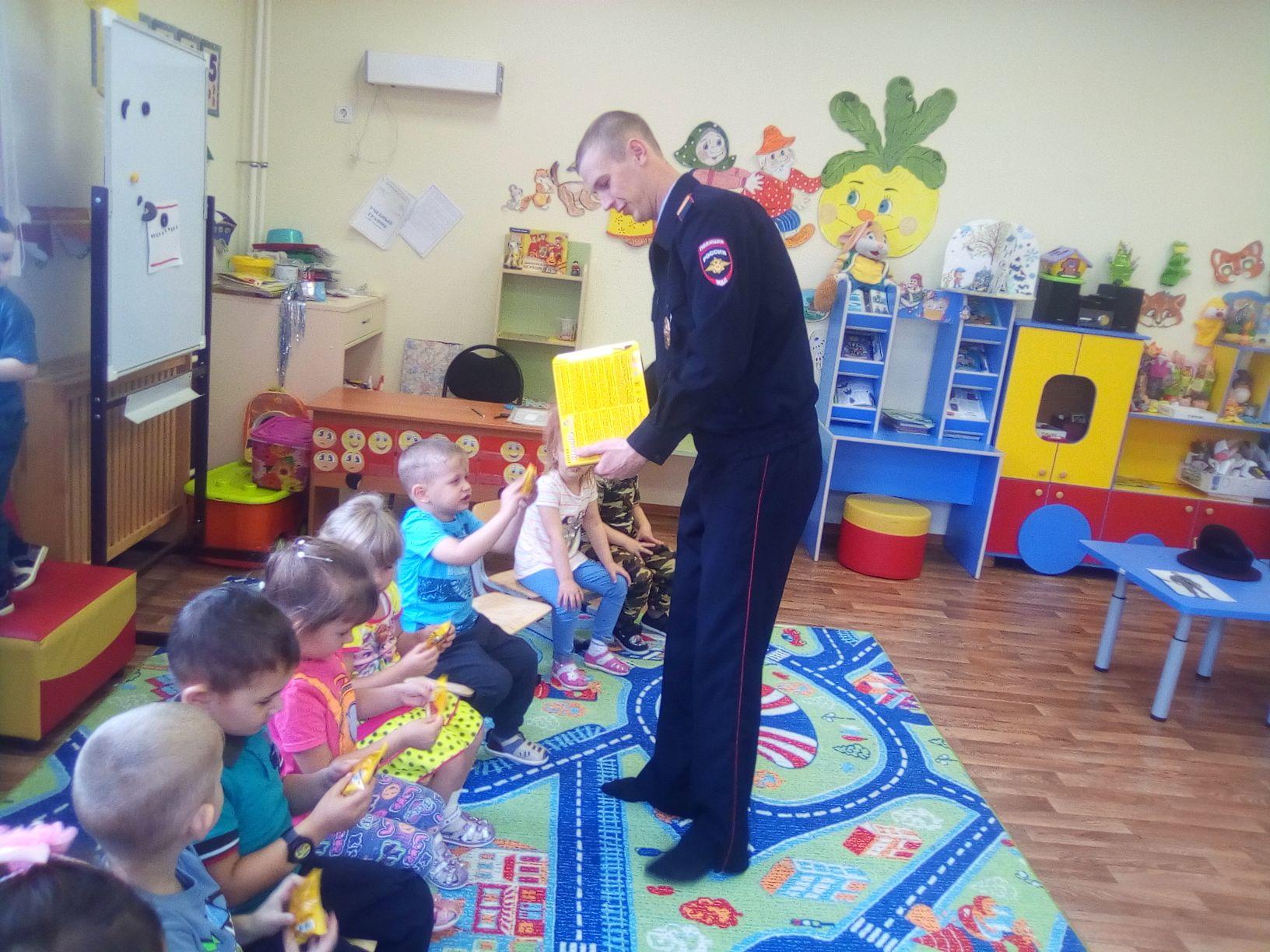 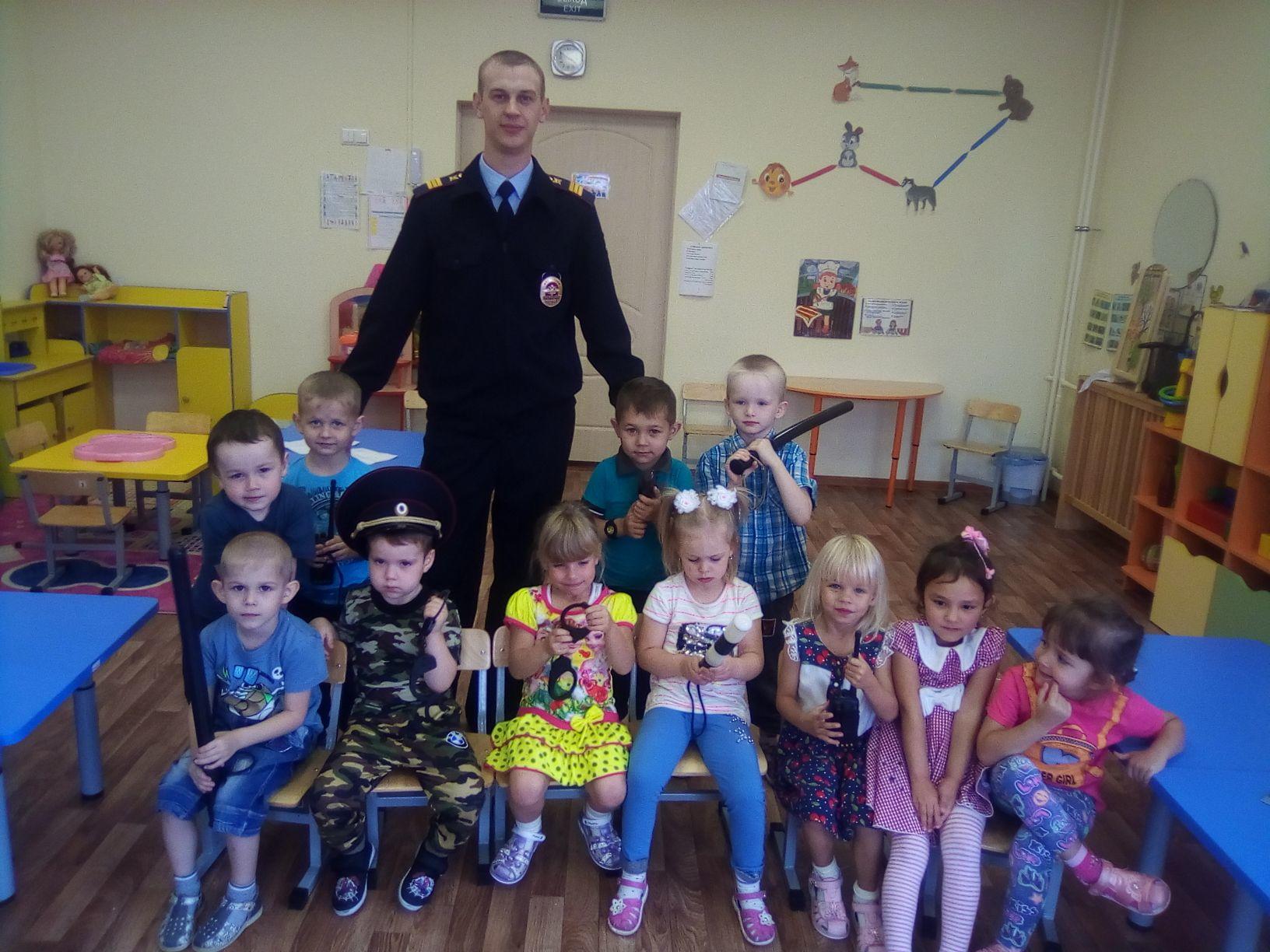 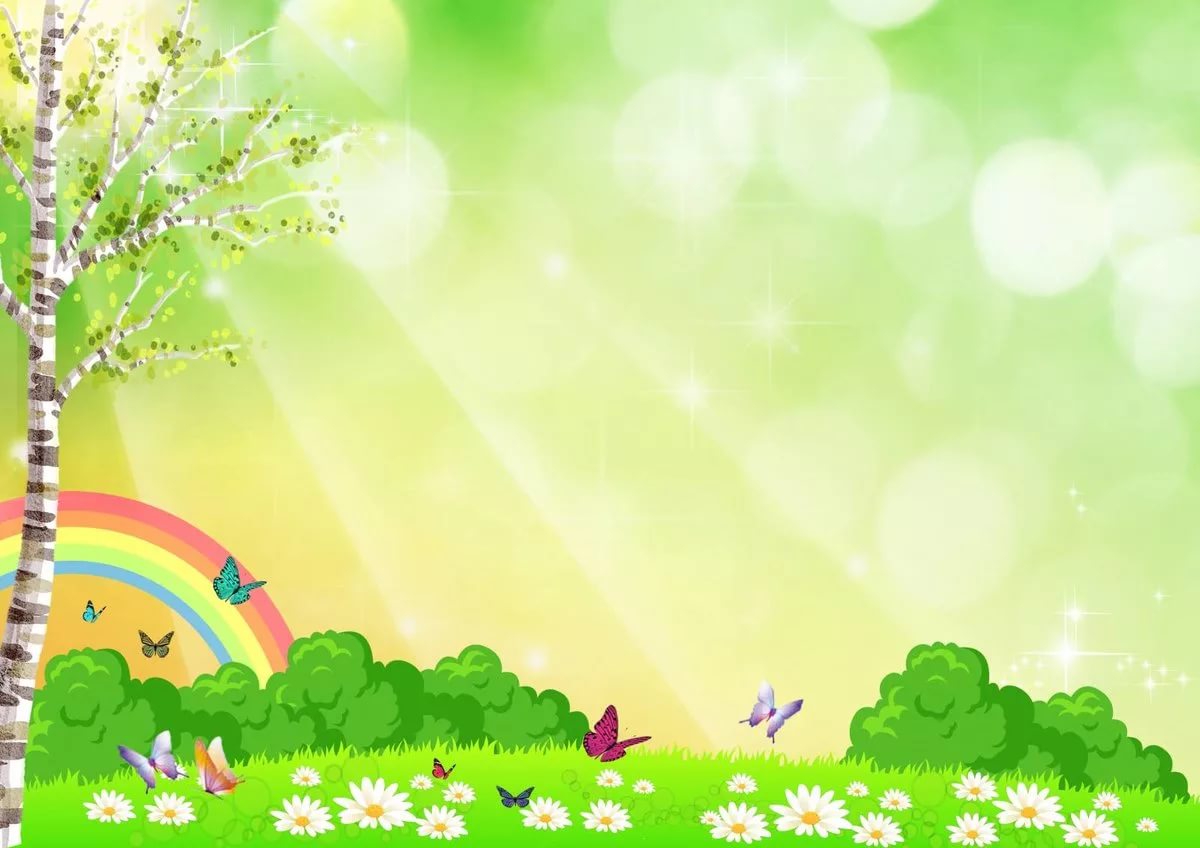 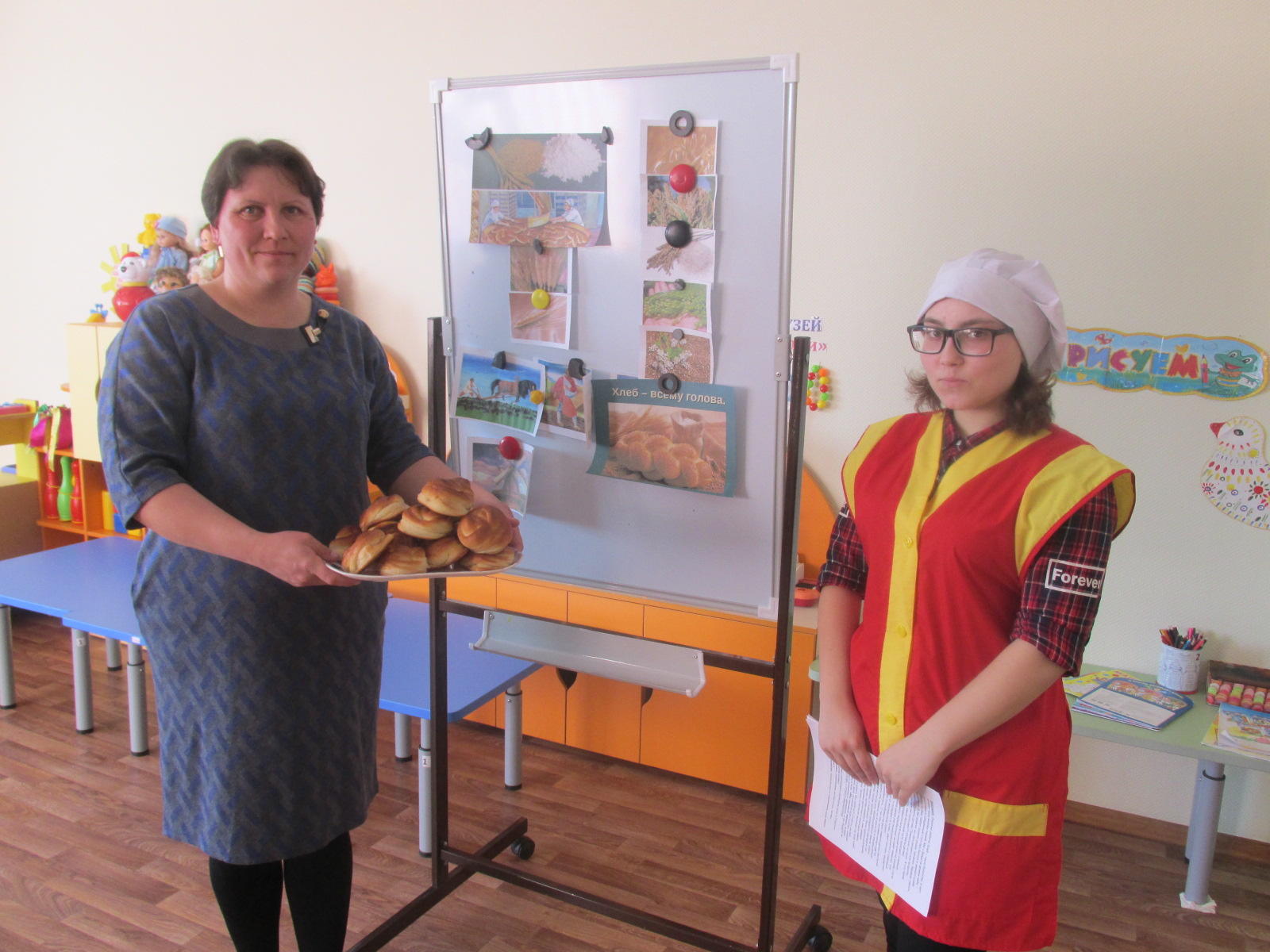 Хлеб, всему голова!
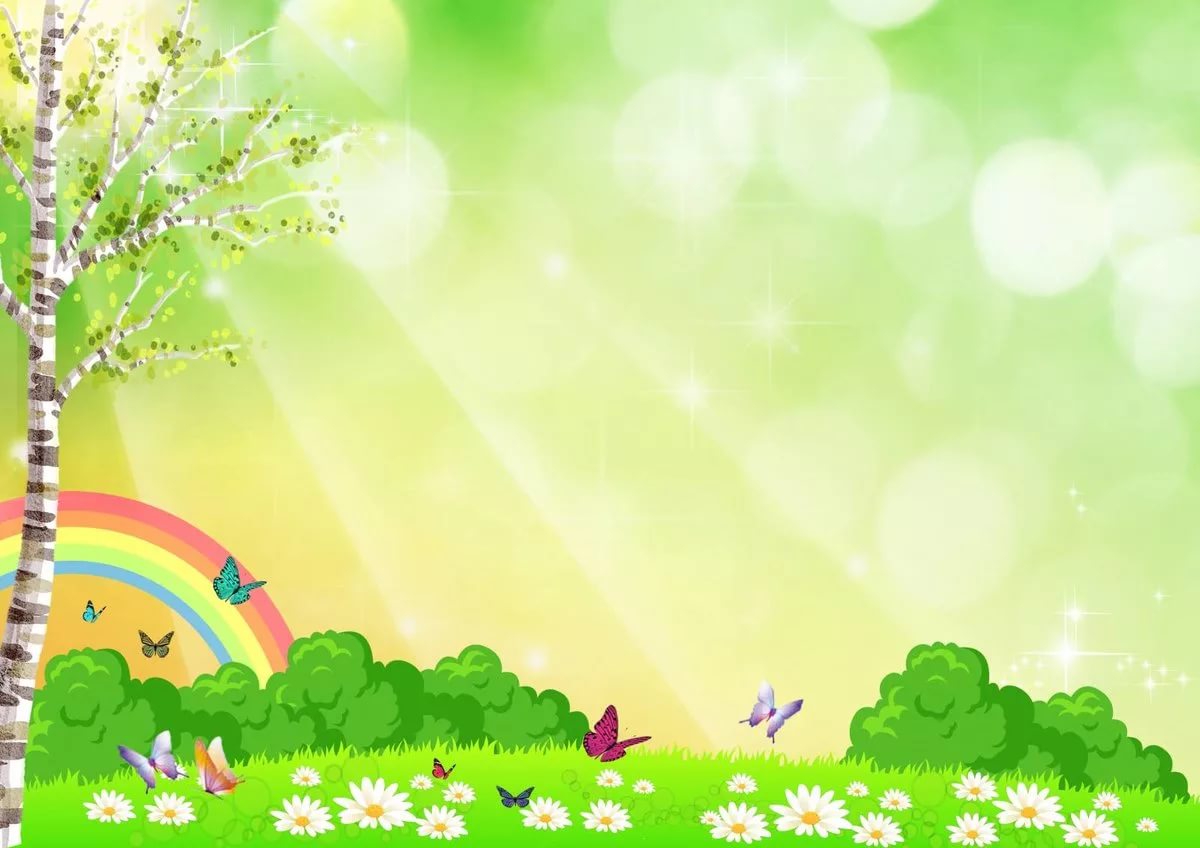 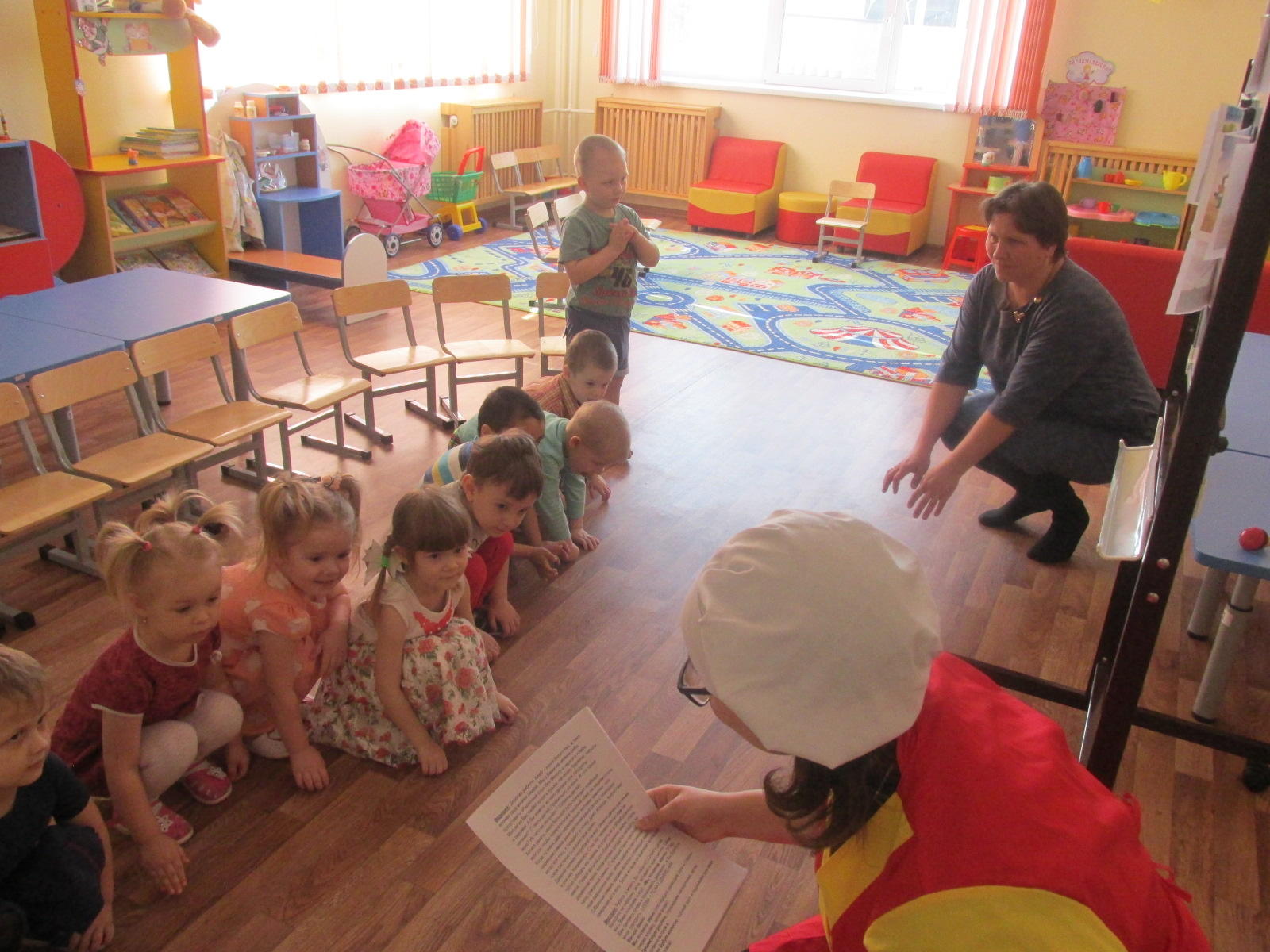 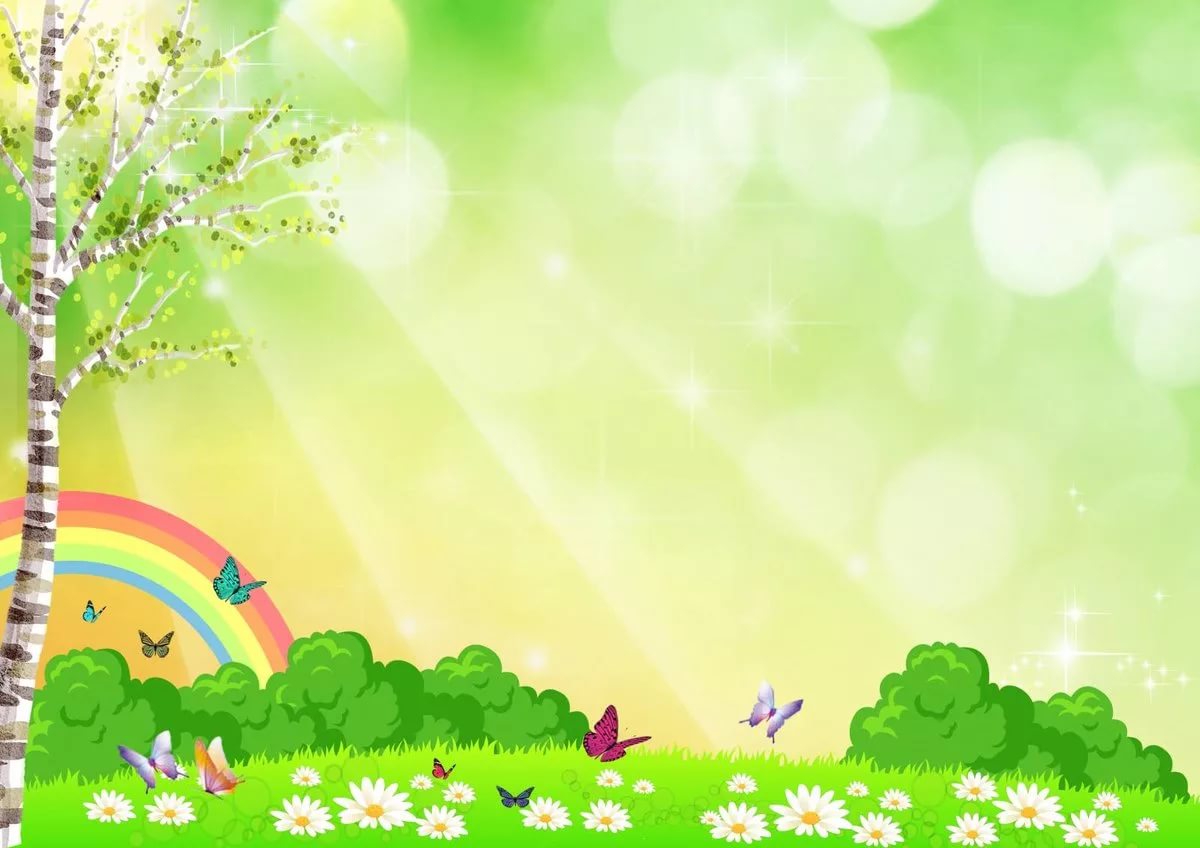 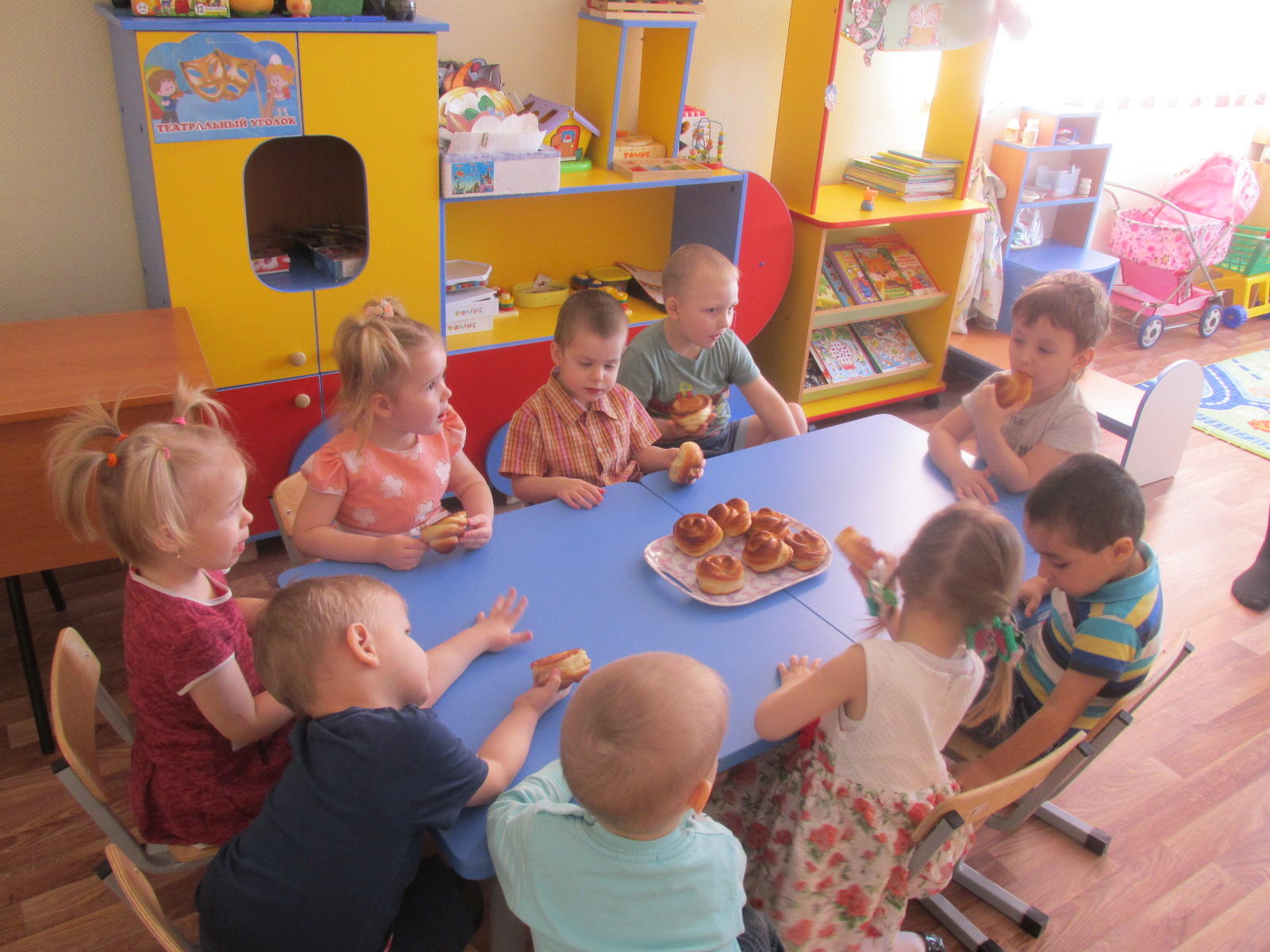 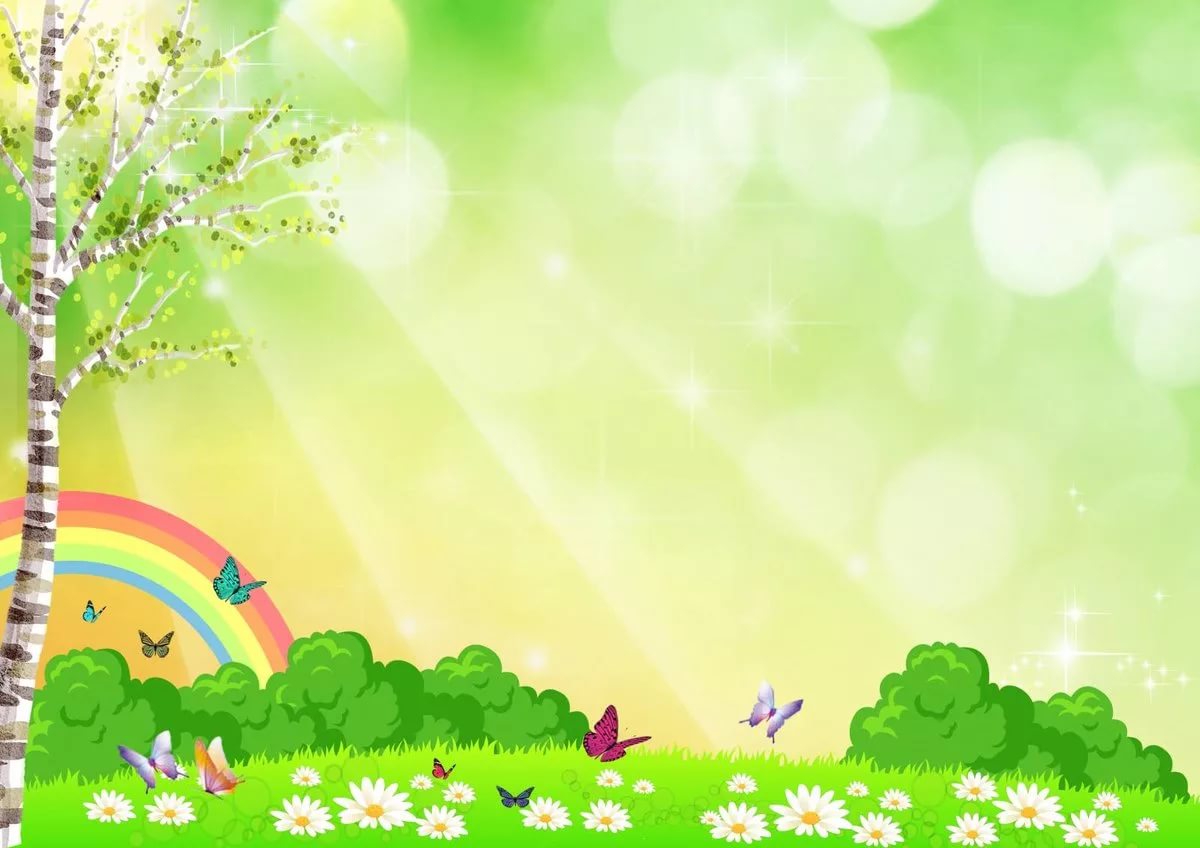 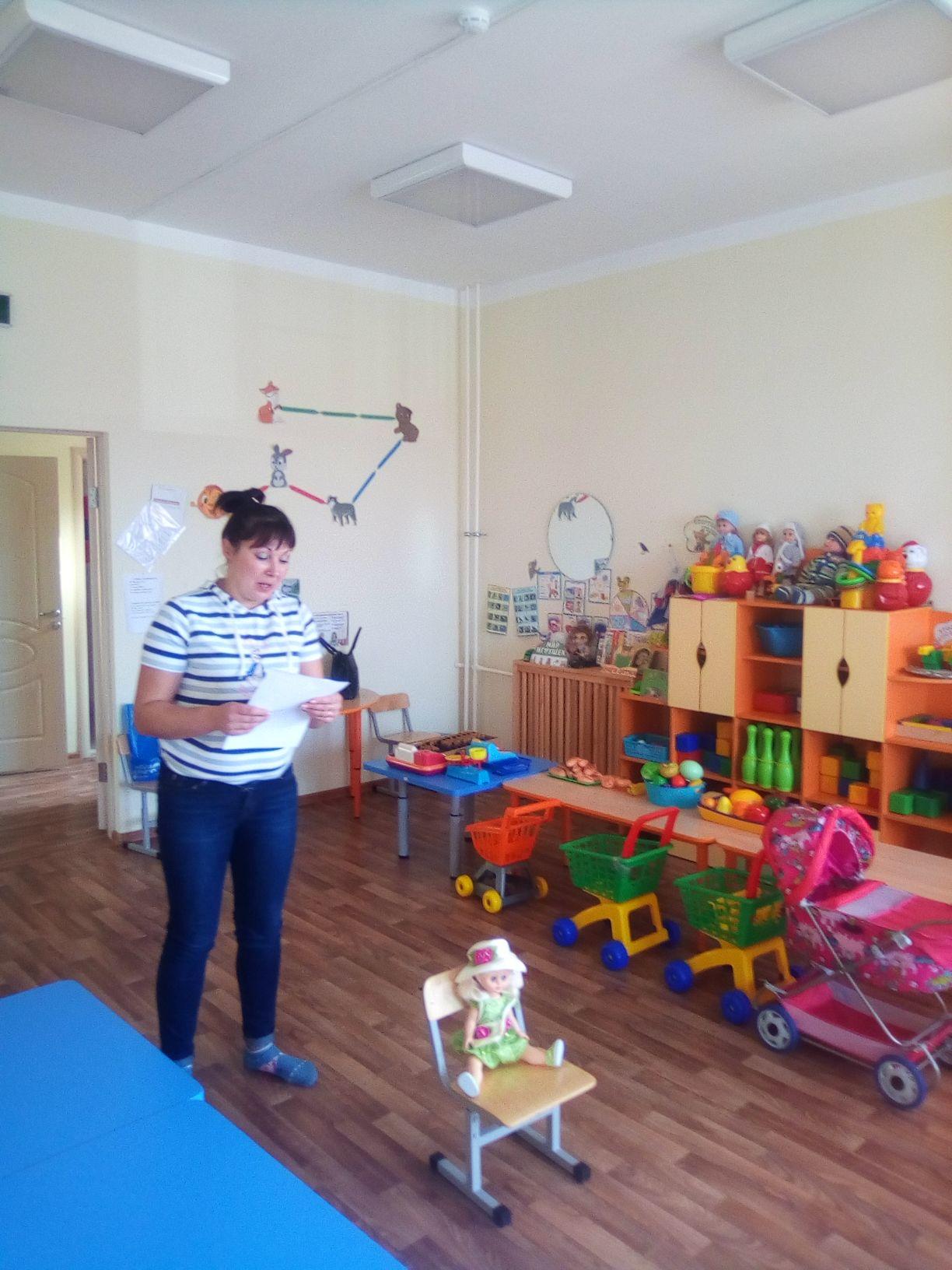 Сюжетно-ролевая игра «   Магазин»
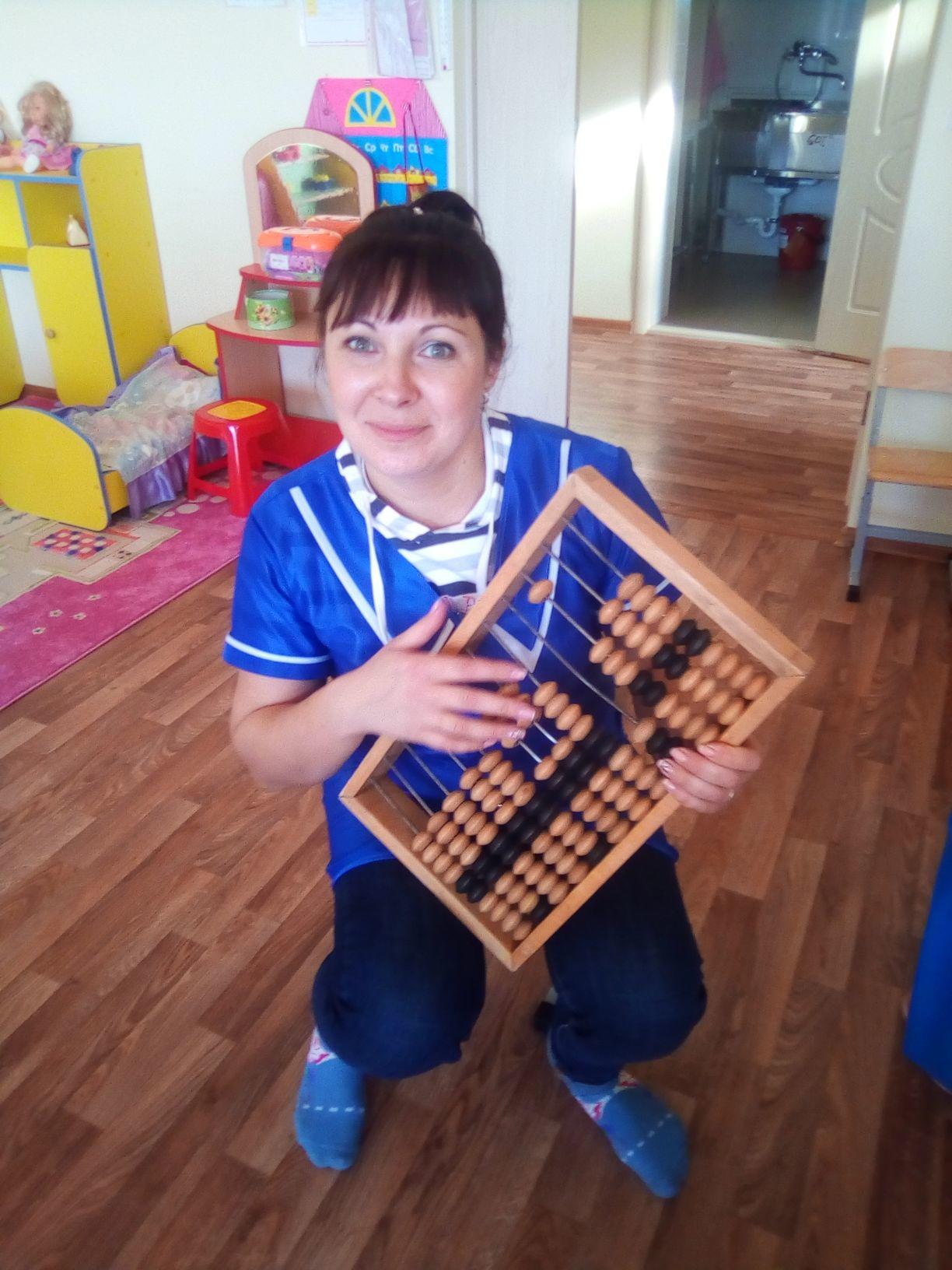 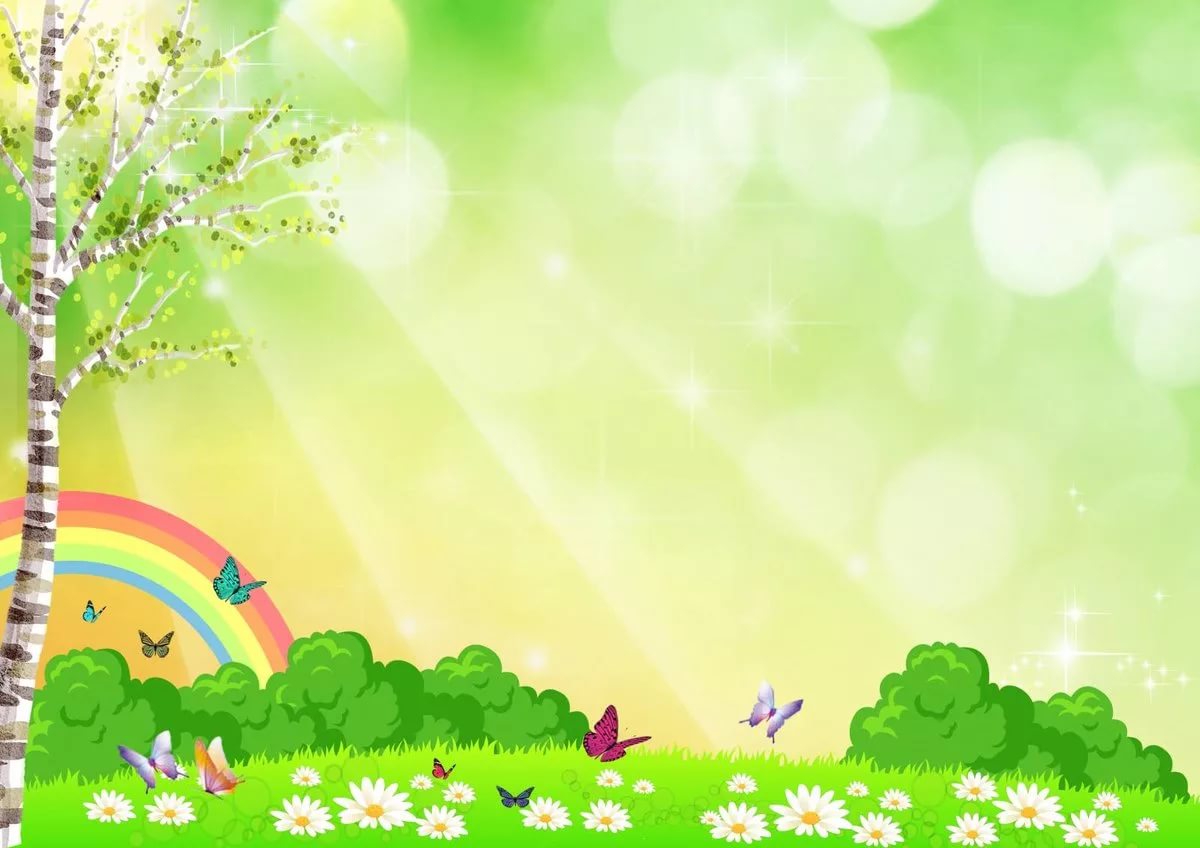 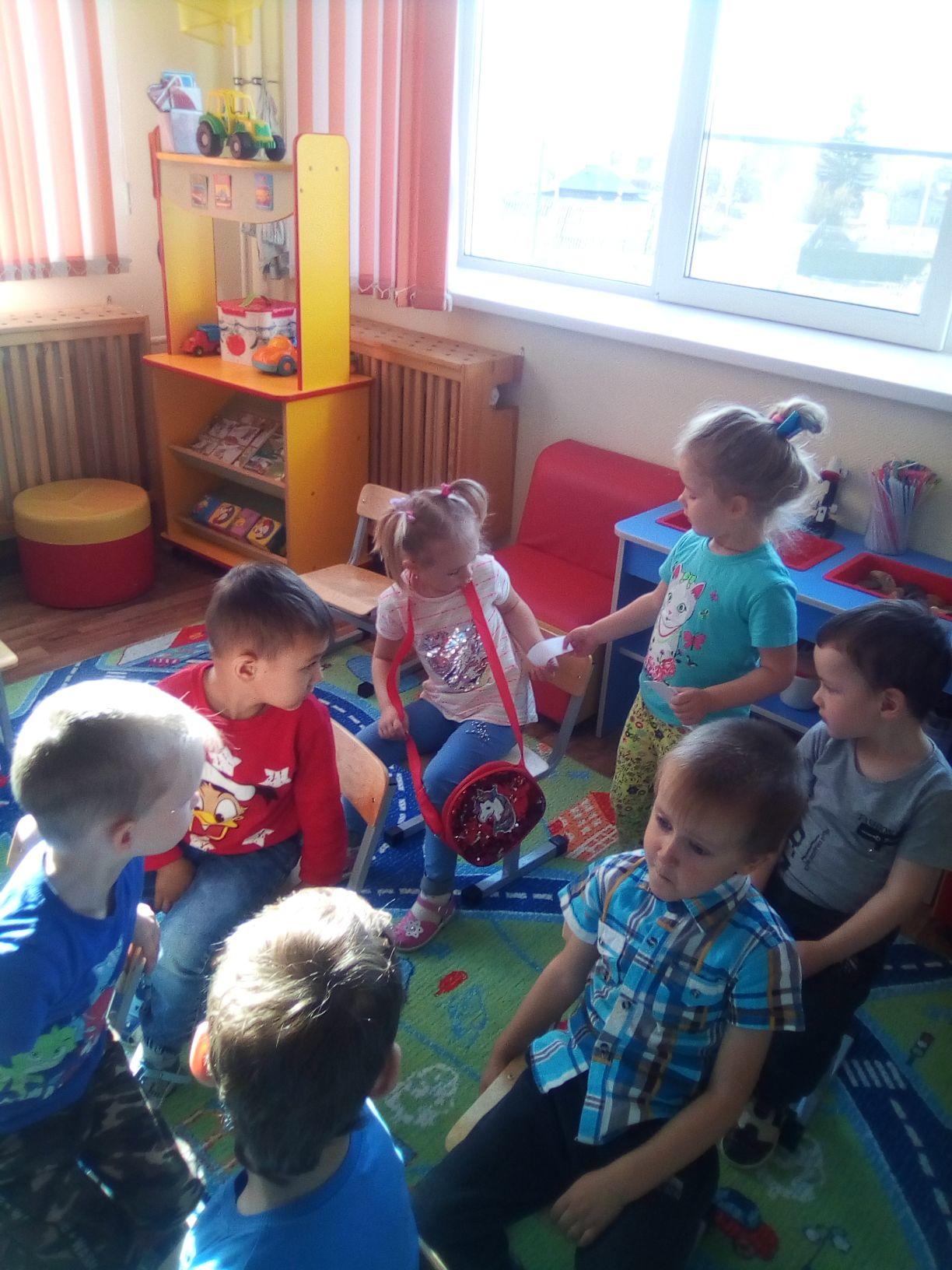 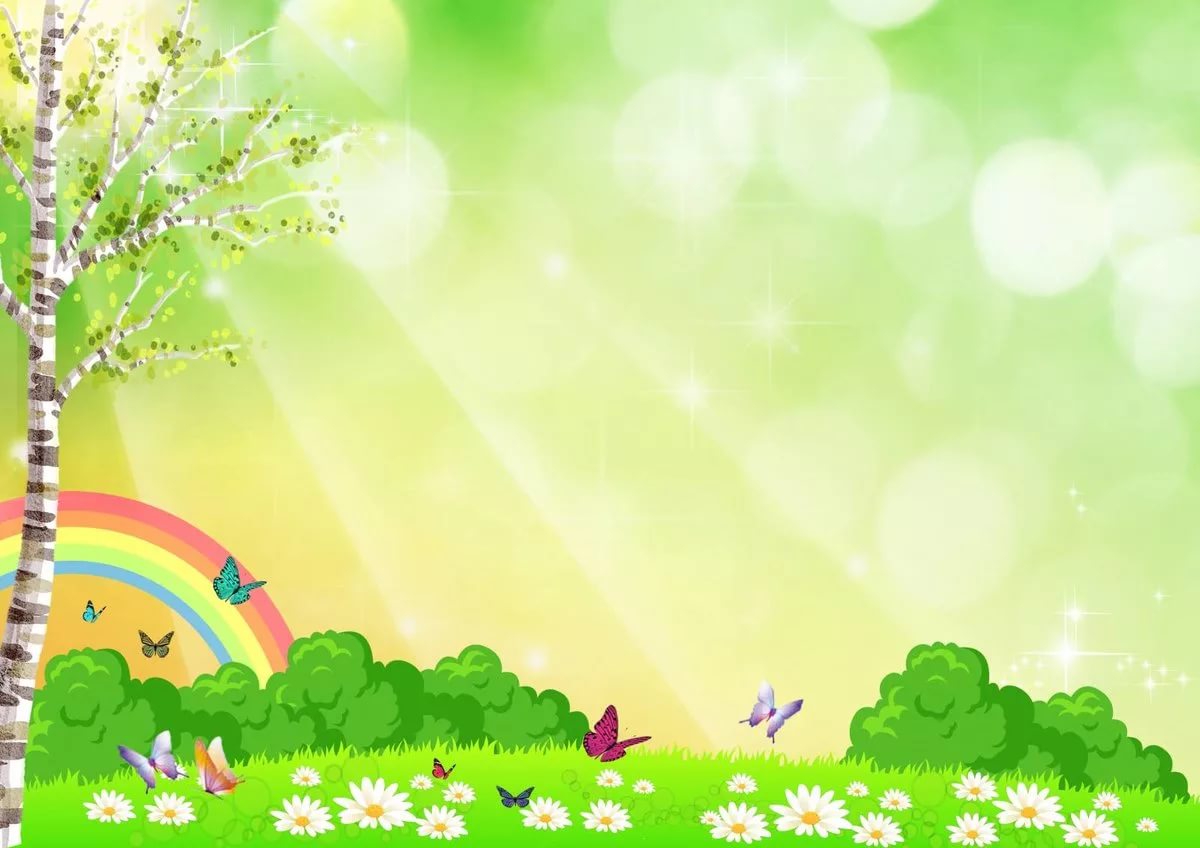 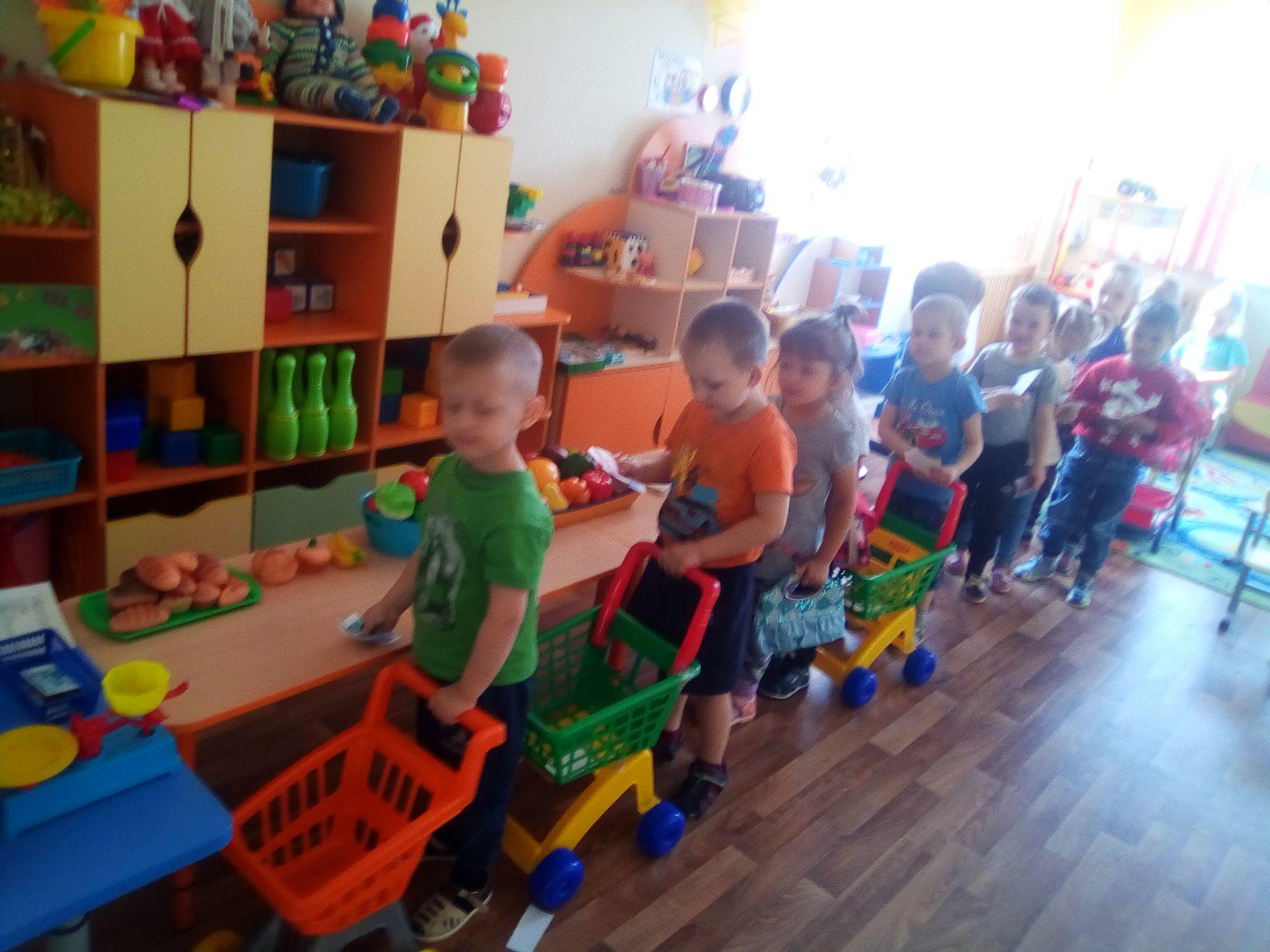 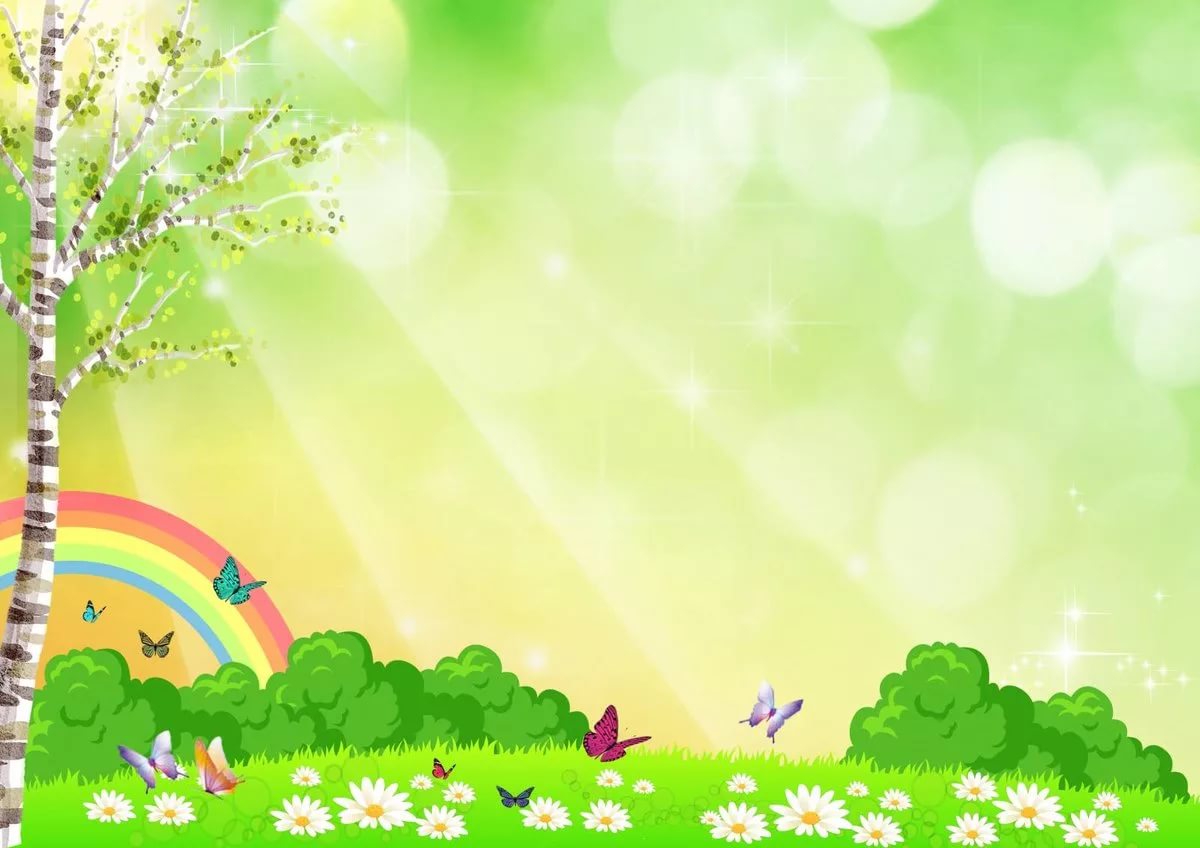 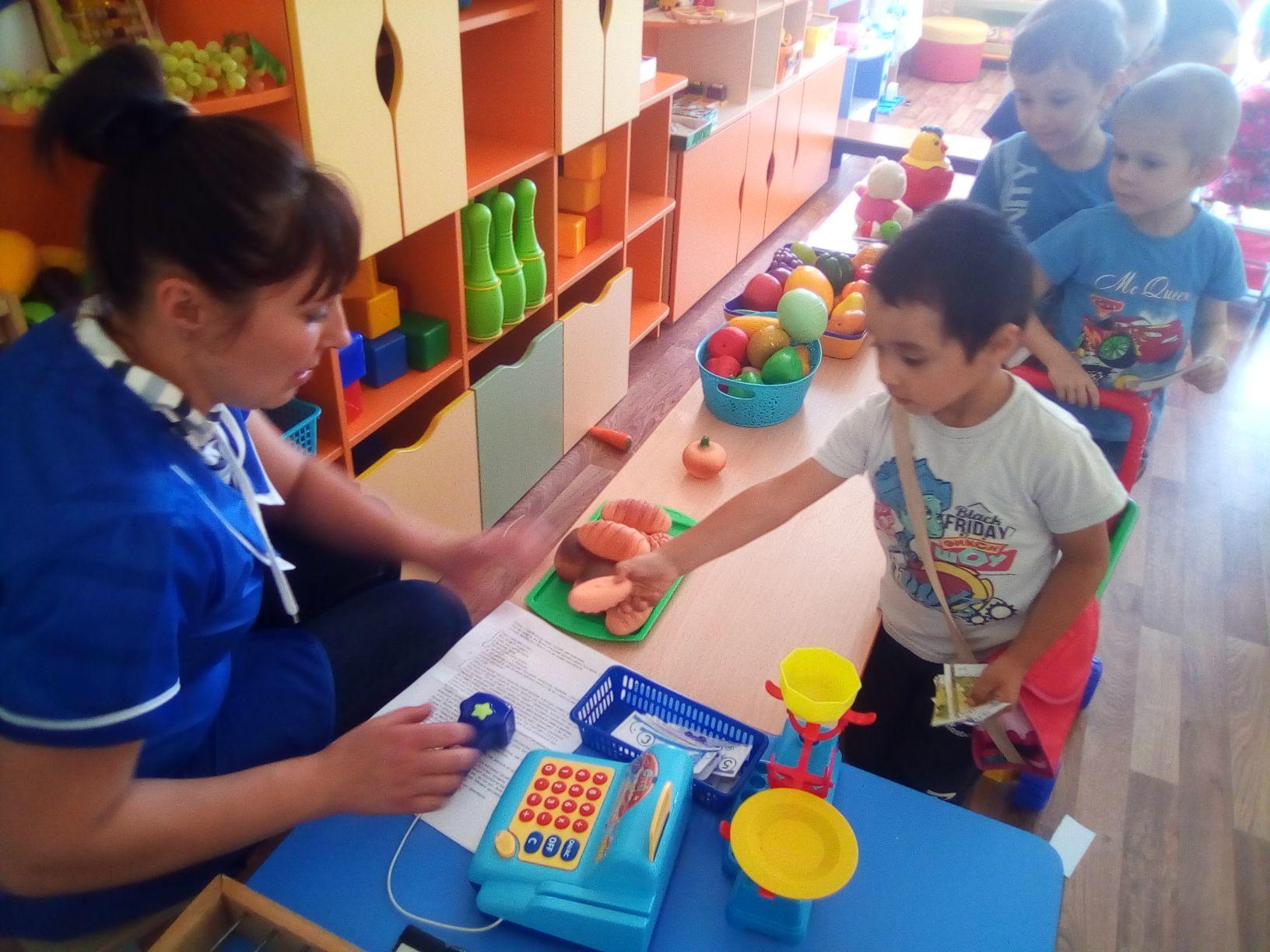 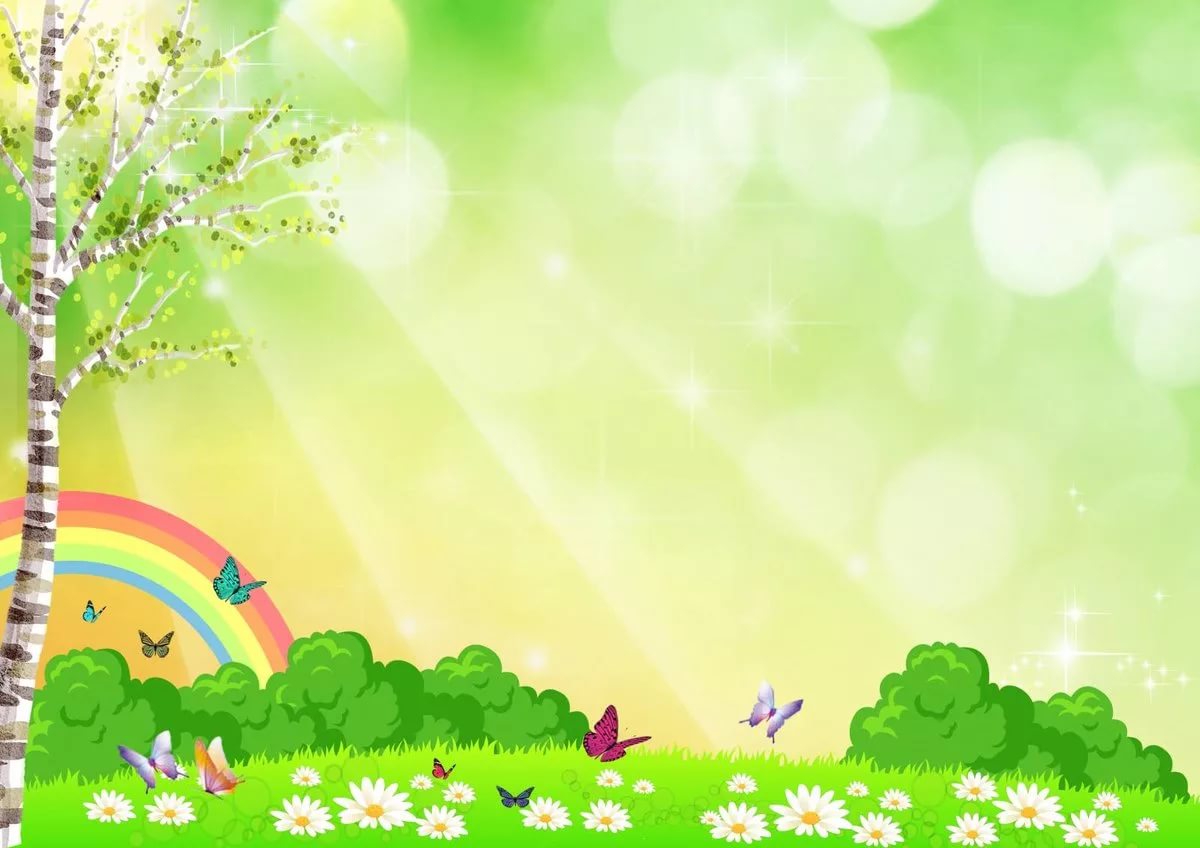 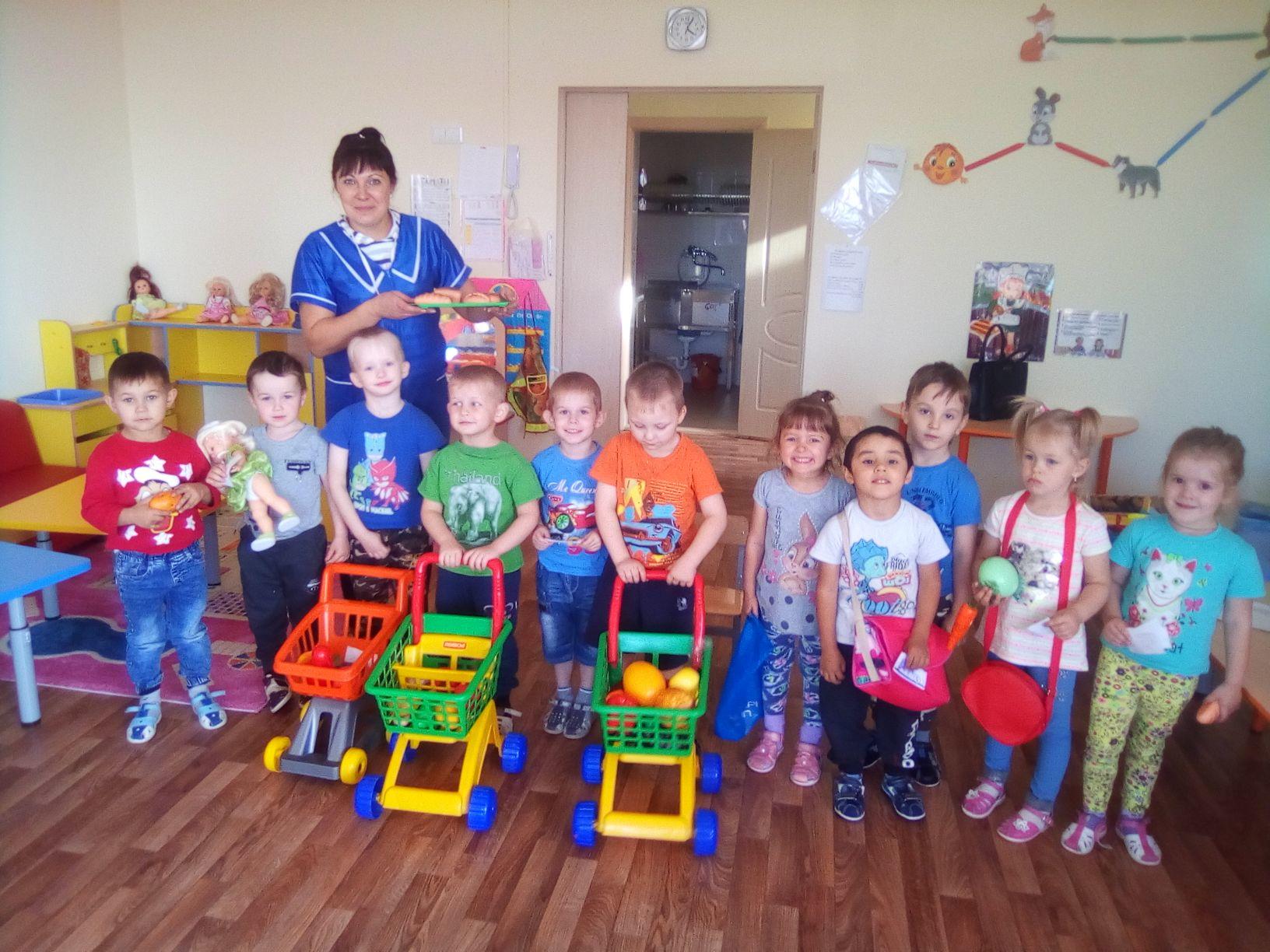 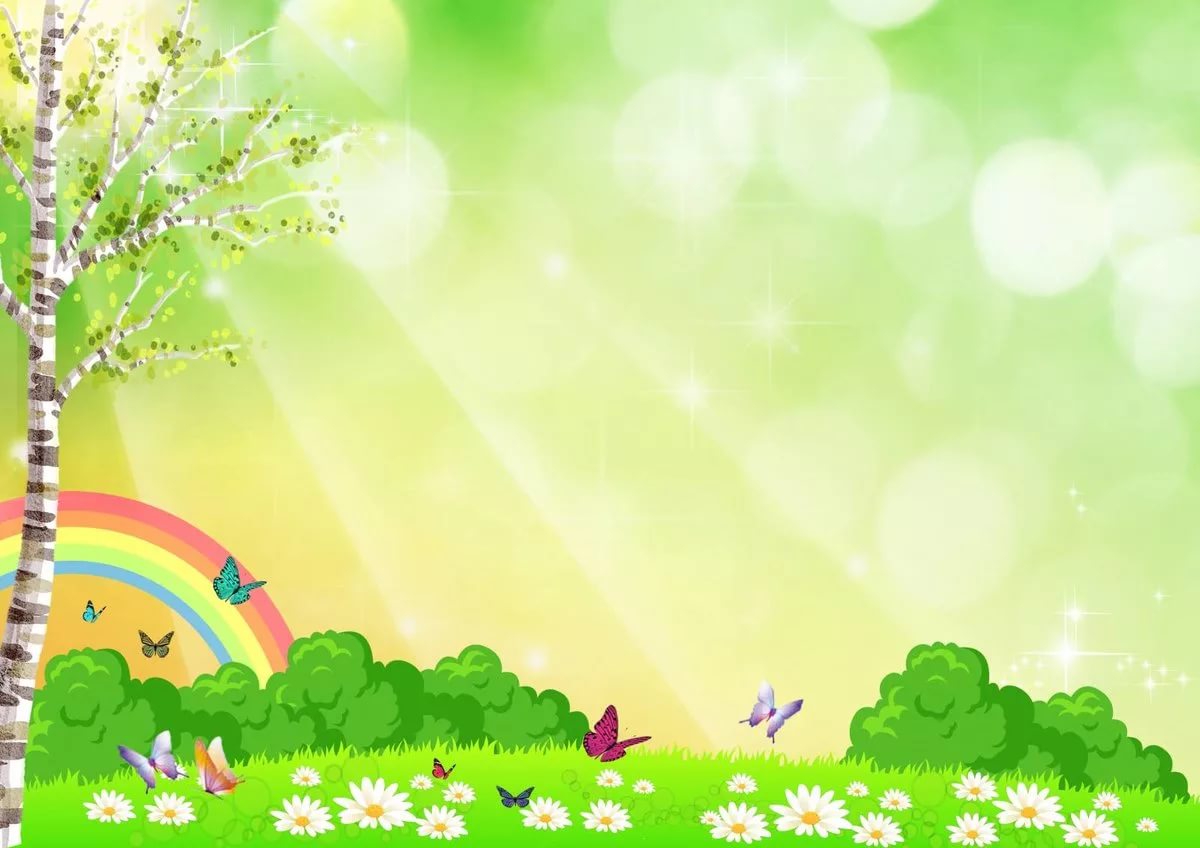 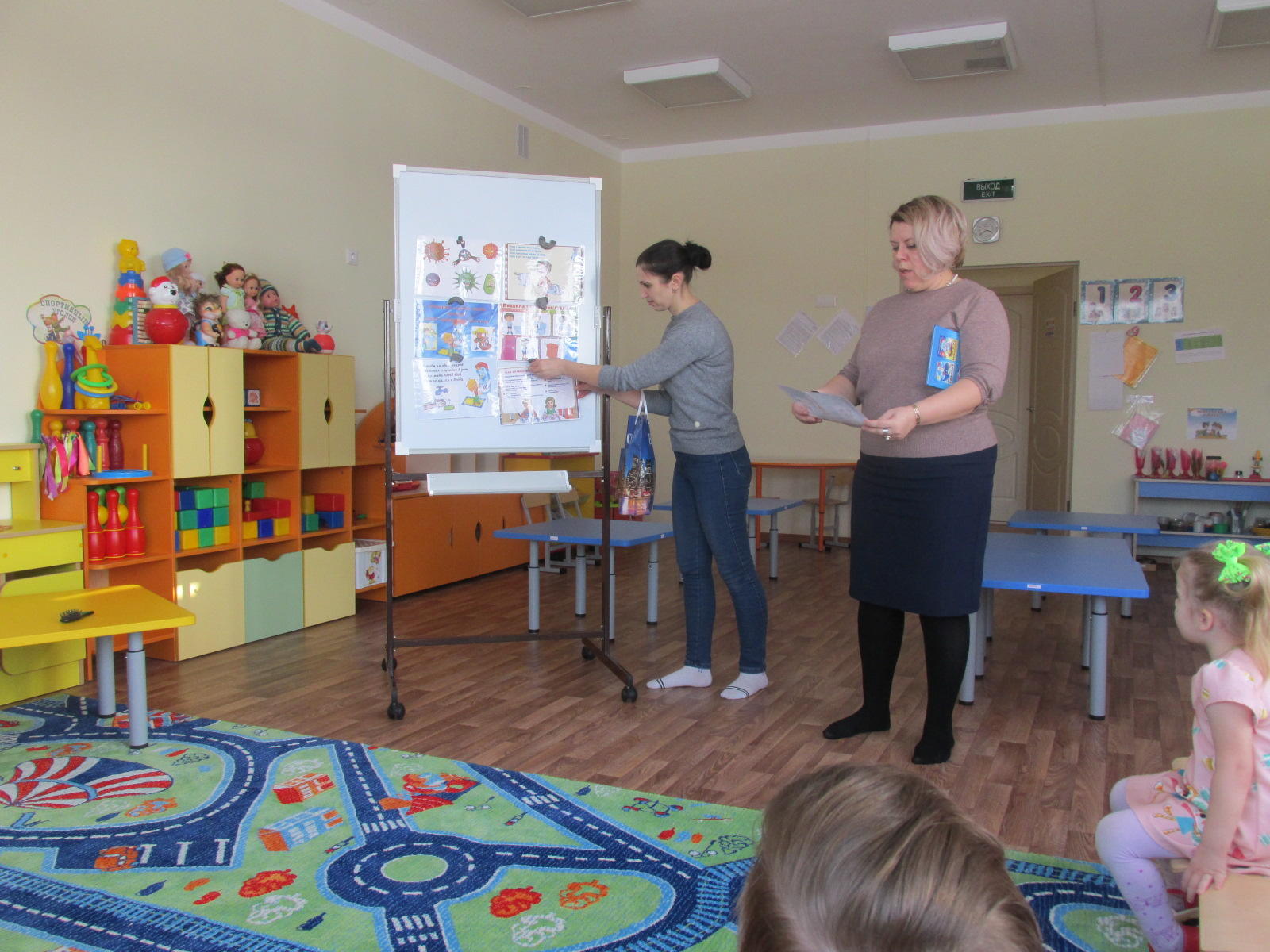 Правила гигиены детей
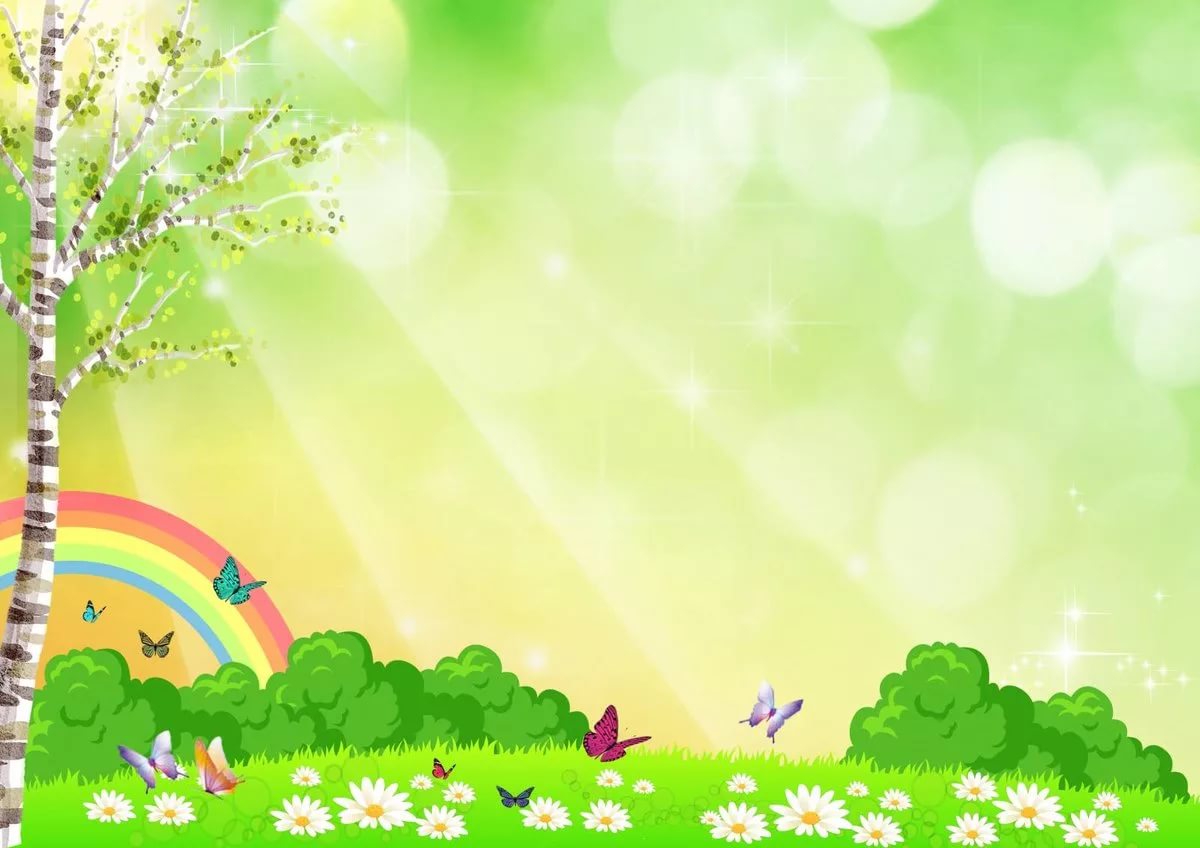 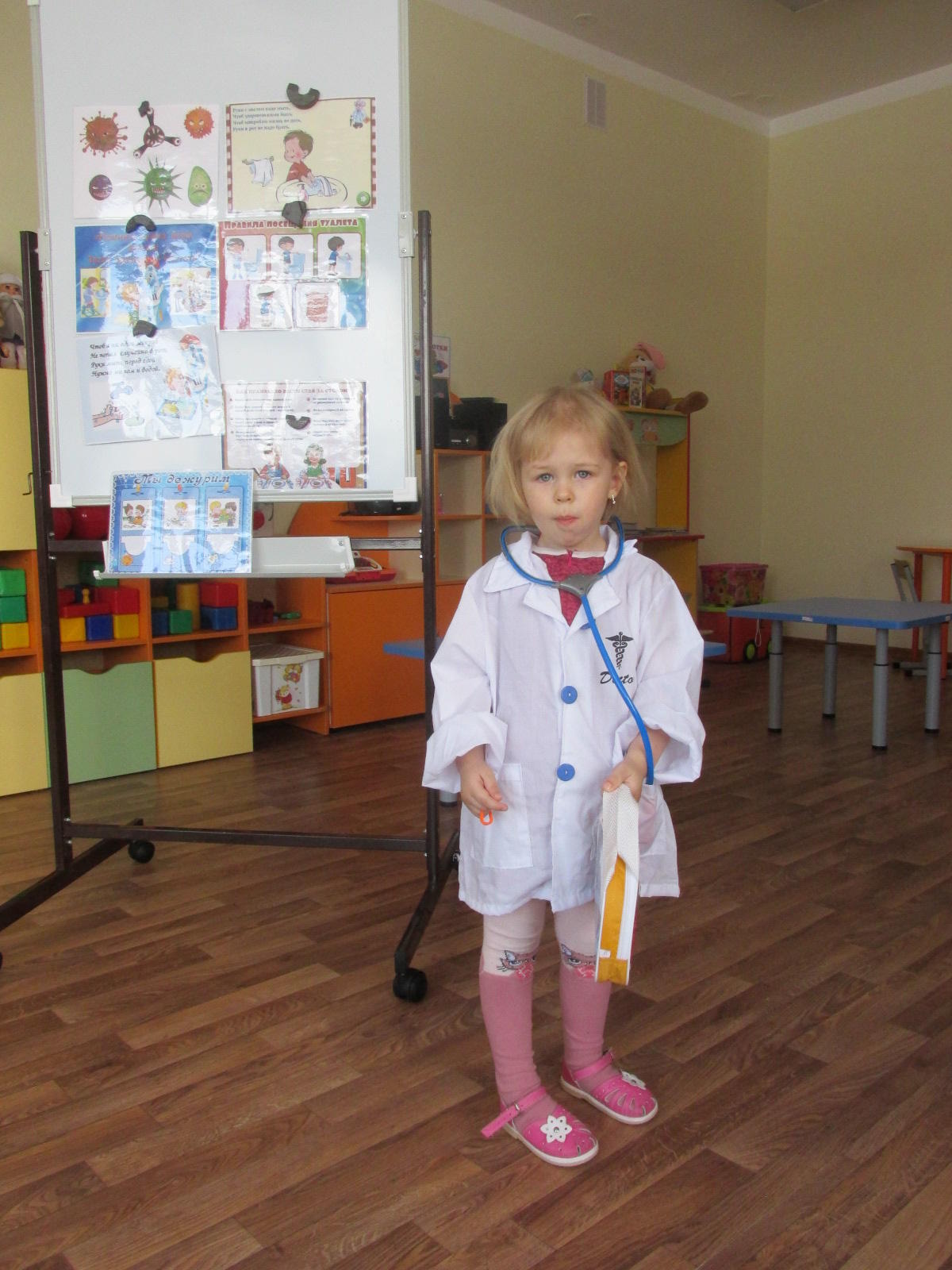 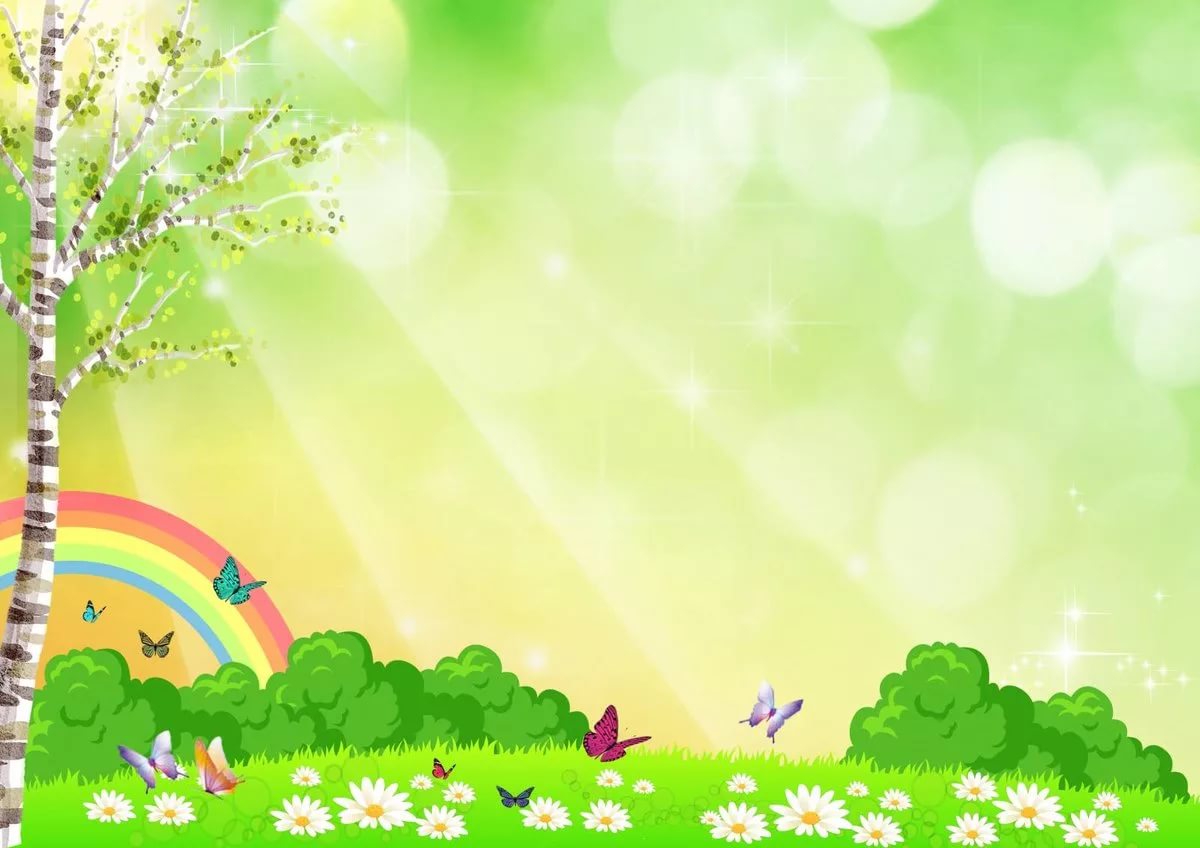 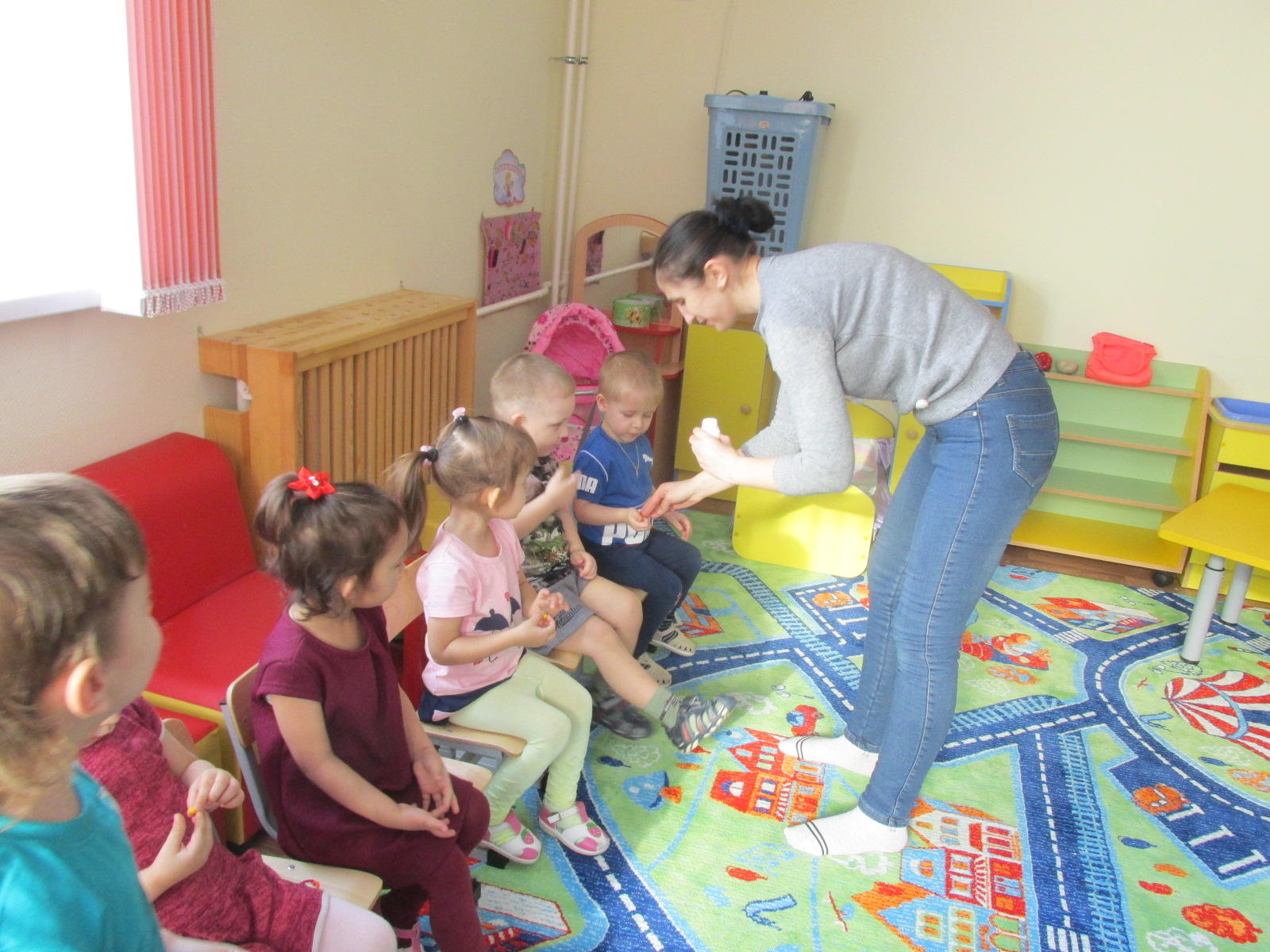 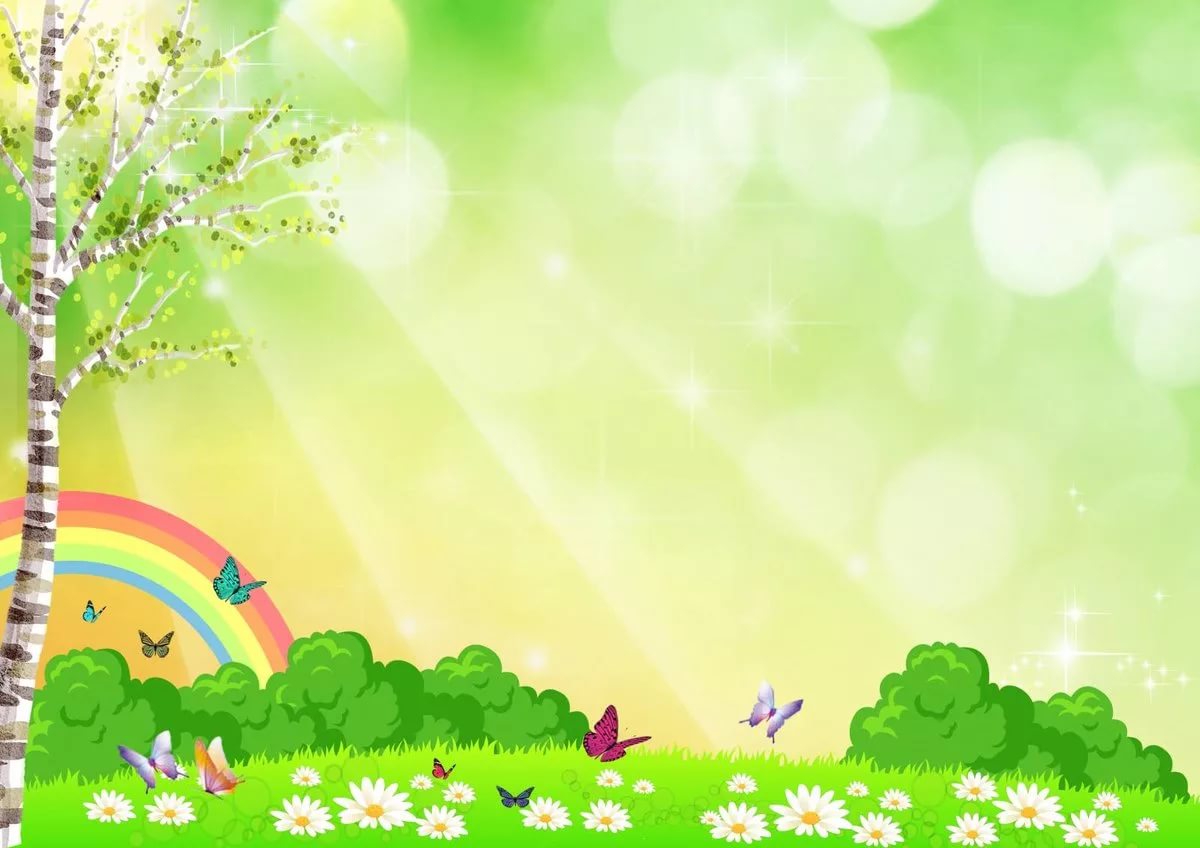 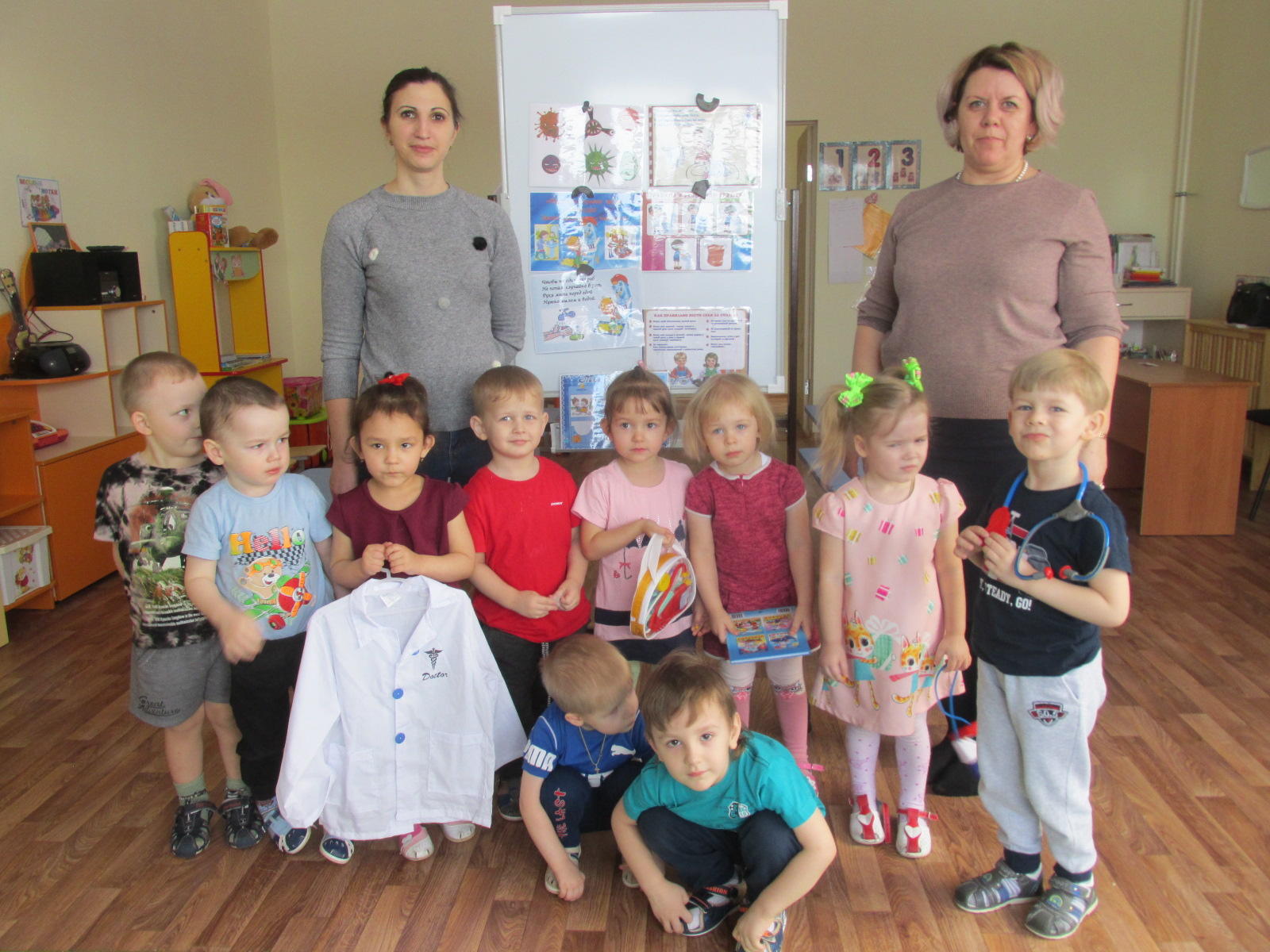 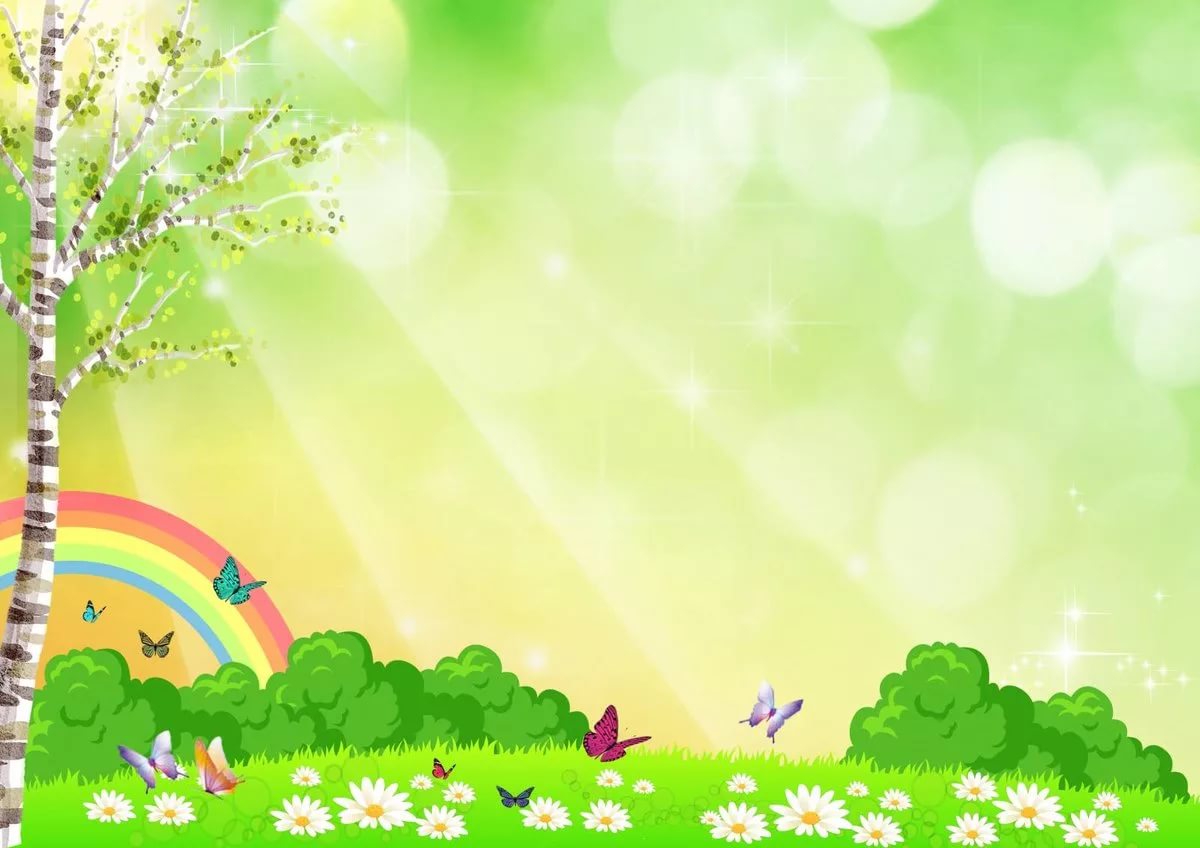 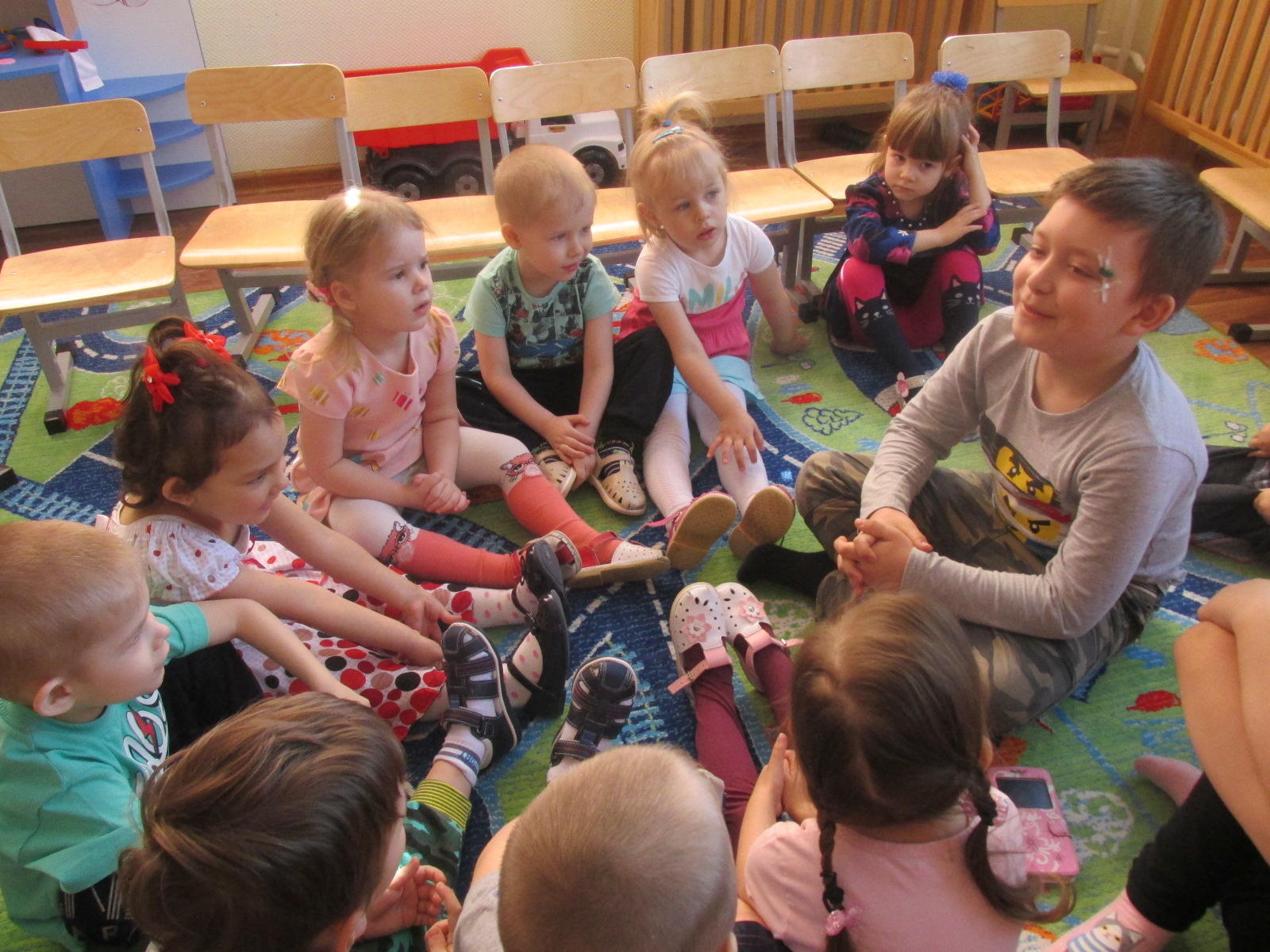 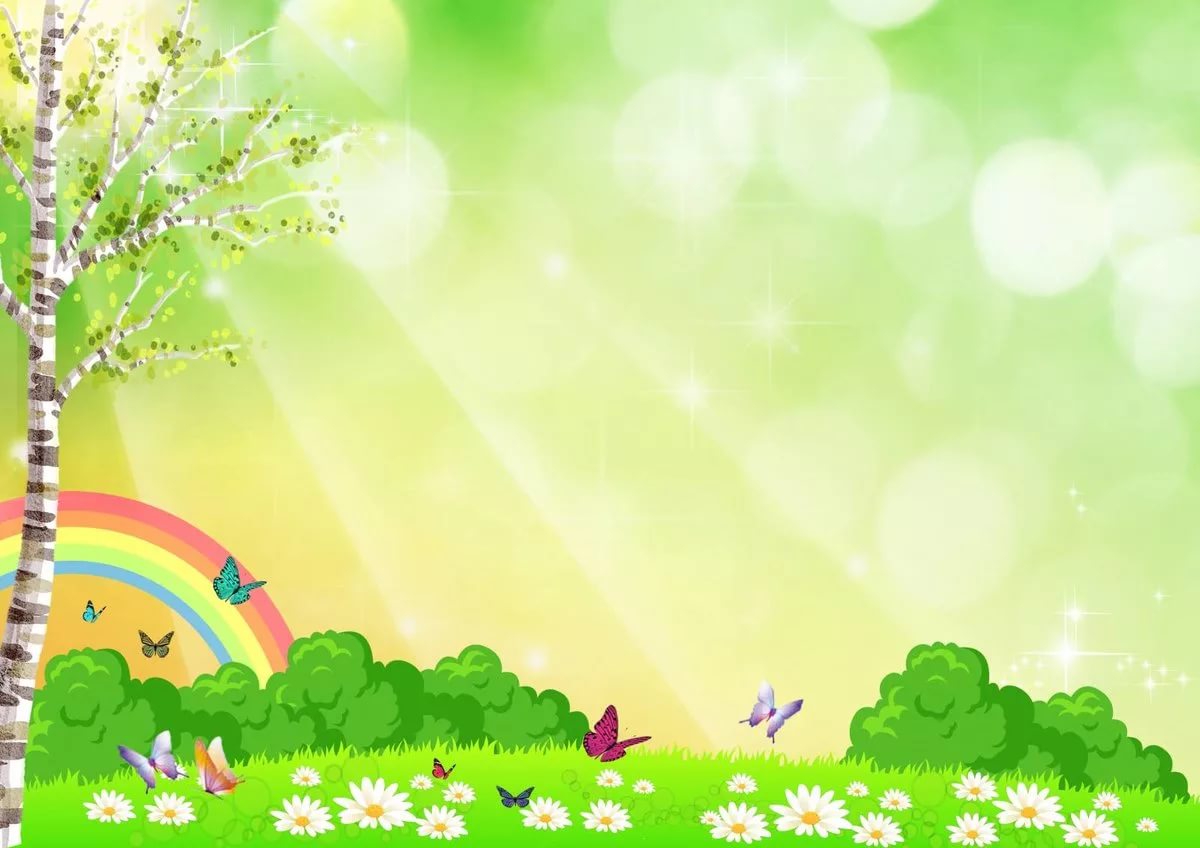 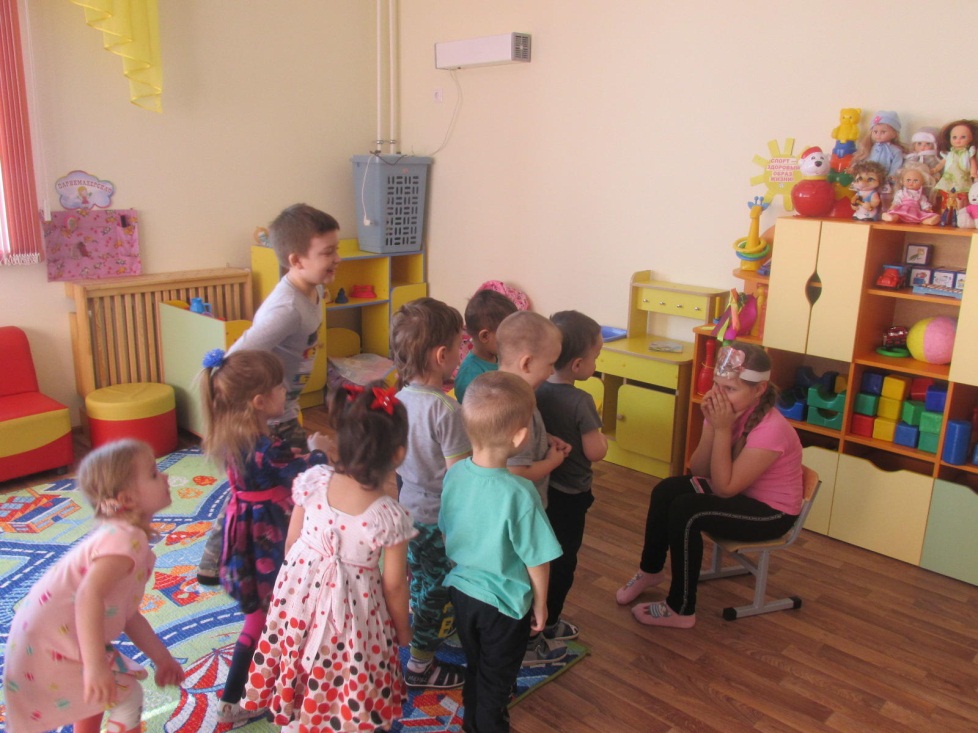 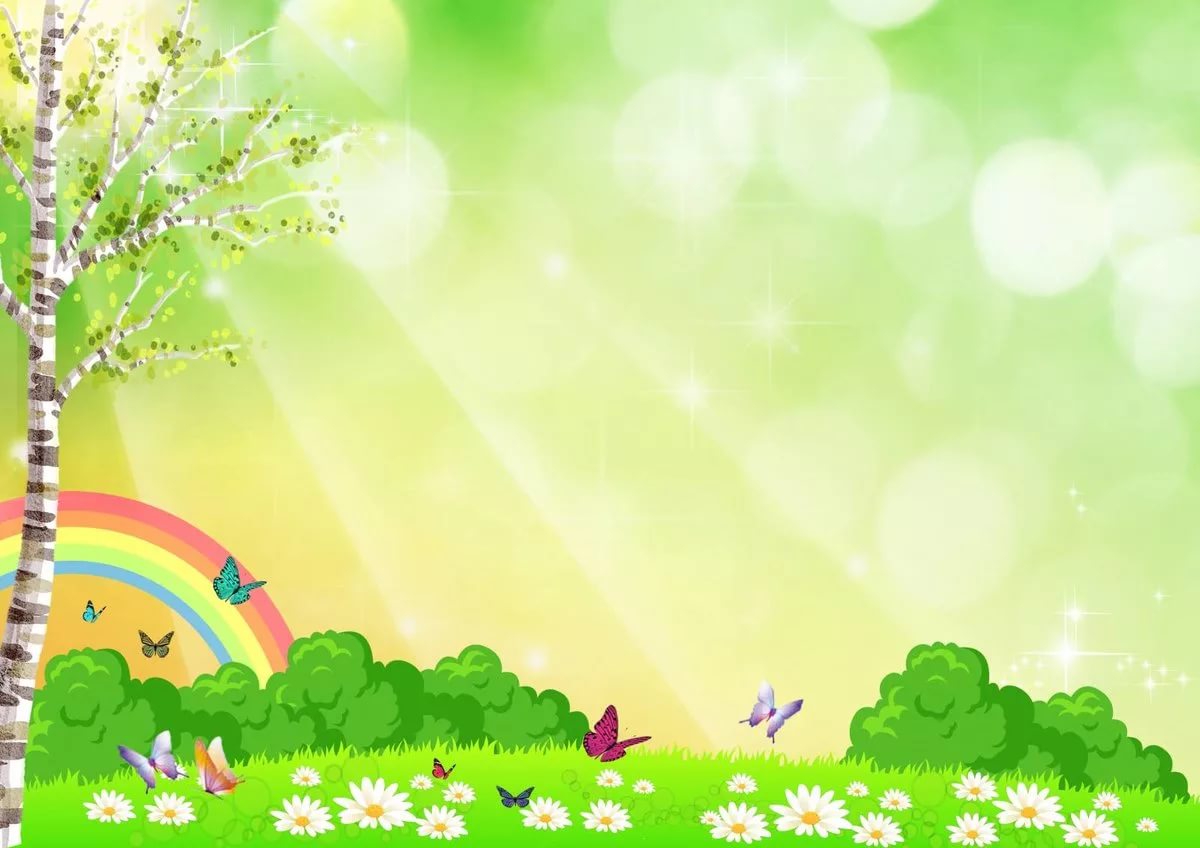 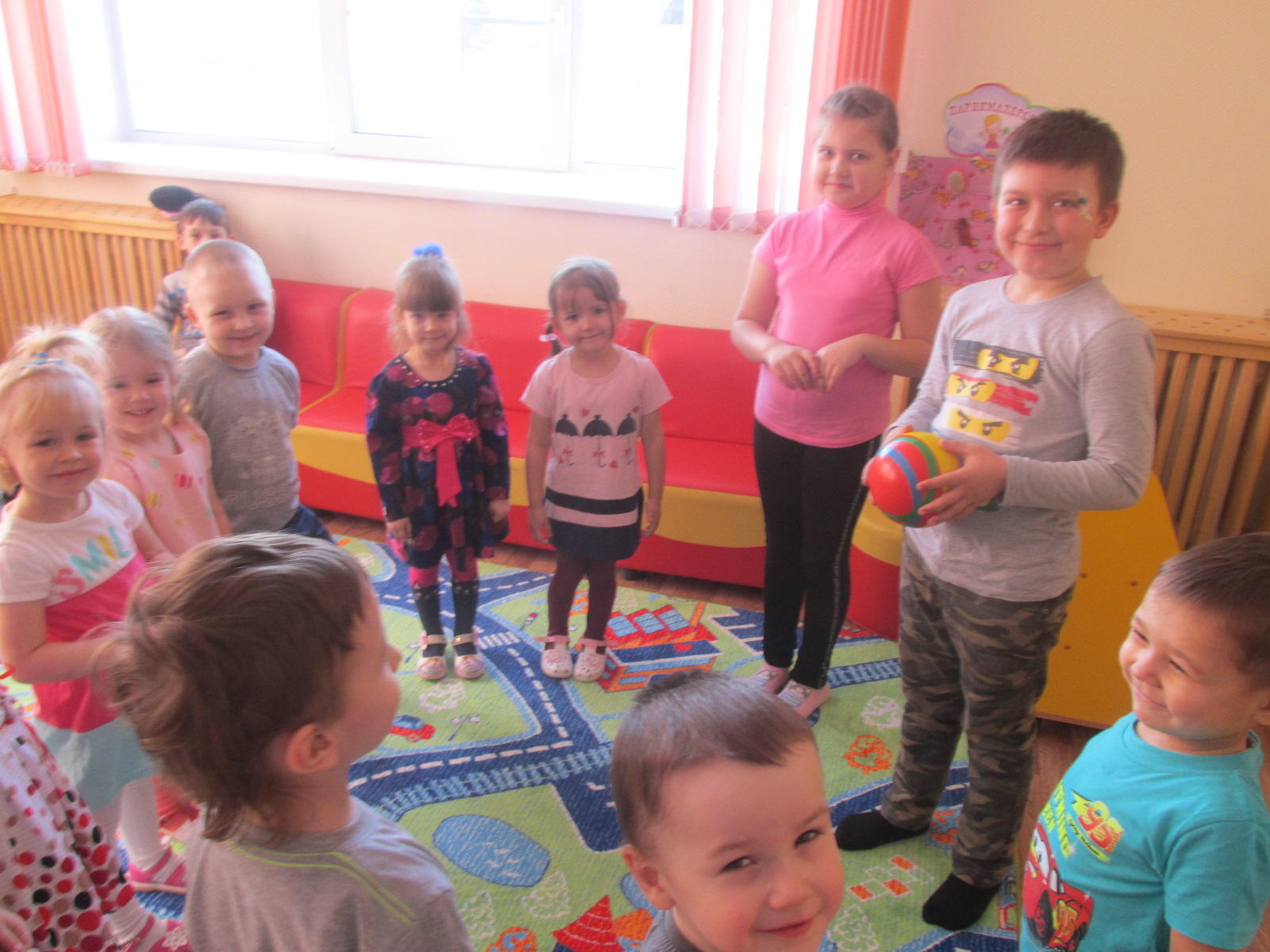 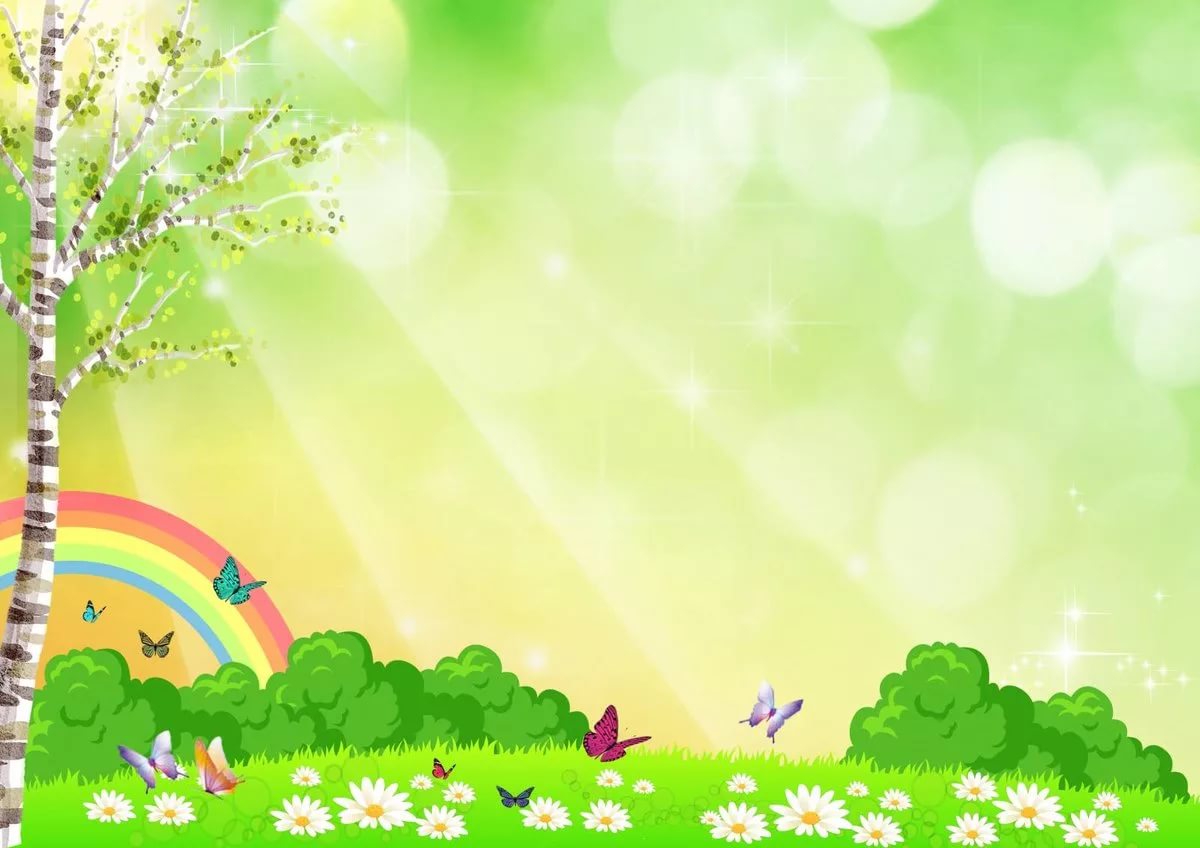 Вывод:
-родители  стали ощущать себя более компетентными в воспитании и развитие  детей ;
-стали проявлять интерес к жизни группы;
- создана атмосфера взаимоуважения с родителями
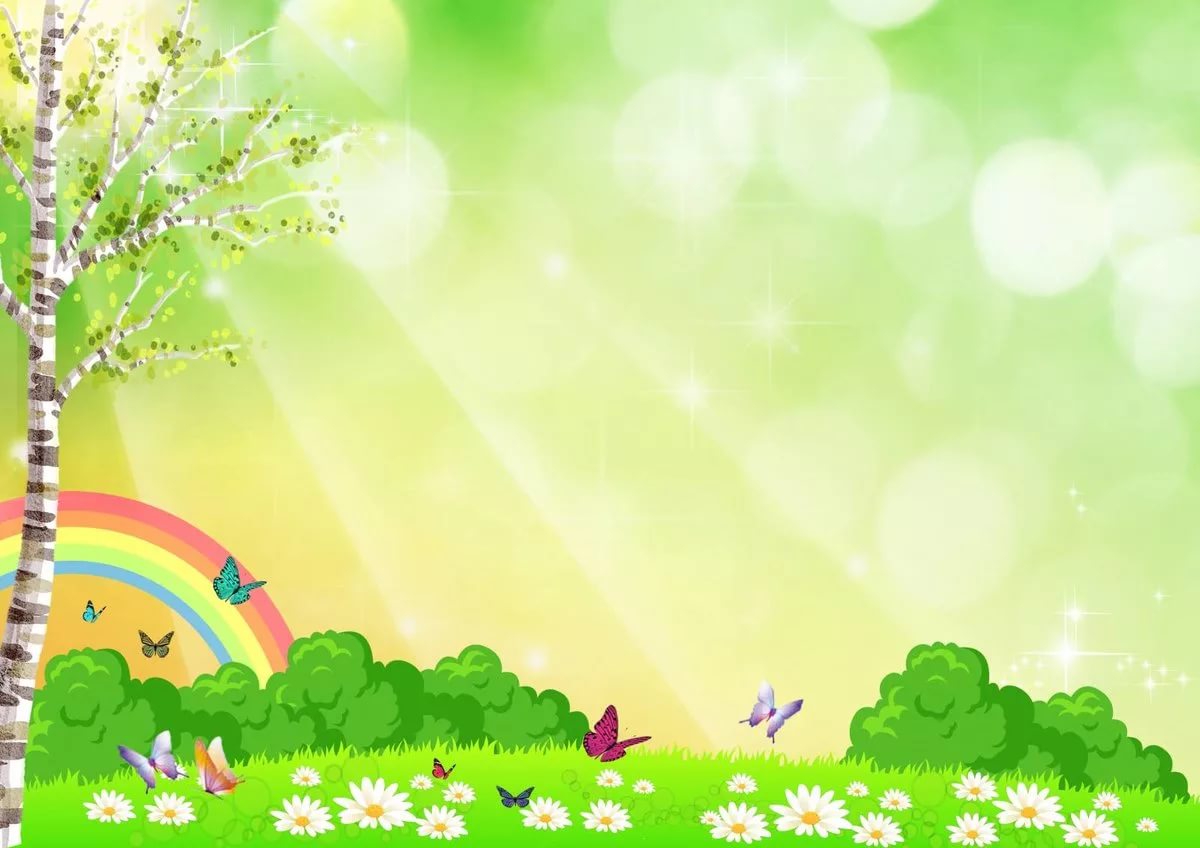 Спасибо за внимание!